Cathédrales 
Notre-Dame
- mérveil de l’architecture médievale
 de France
Автор: Саврасова Н. М.
 Учитель французского языка МАОУ гимназии №18 г. Томска.
2012г.
Цели:
Образовательная:
развить навыки аудирования с целью извлечения заданной информации ;
расширить лексического запаса учащихся
Воспитательная:
воспитание  уважения к культуре, 
нравам и обычаям Франции;
воспитание и развитие гармоничной личности,
 приобщение к культурным ценностям;
сохранение и преумножение культурно-исторических знаний.
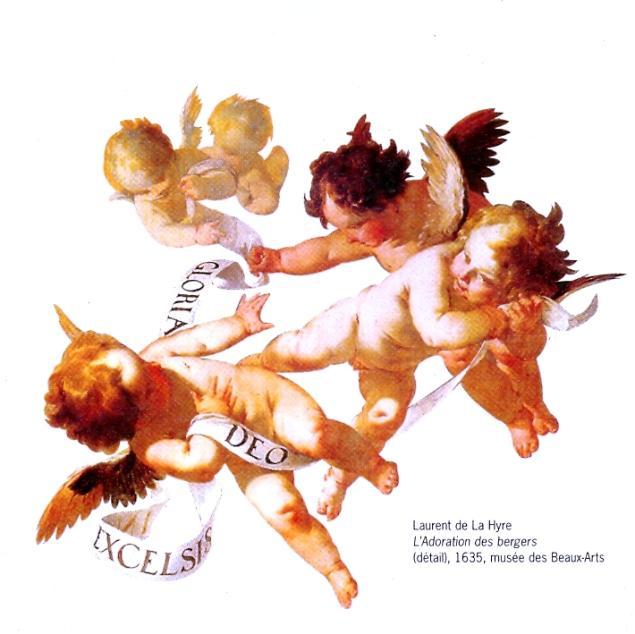 Style gotique
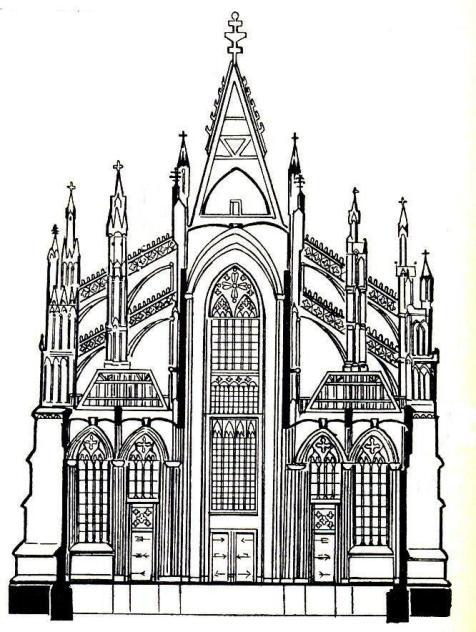 Arc-boutant
Poteau de charge
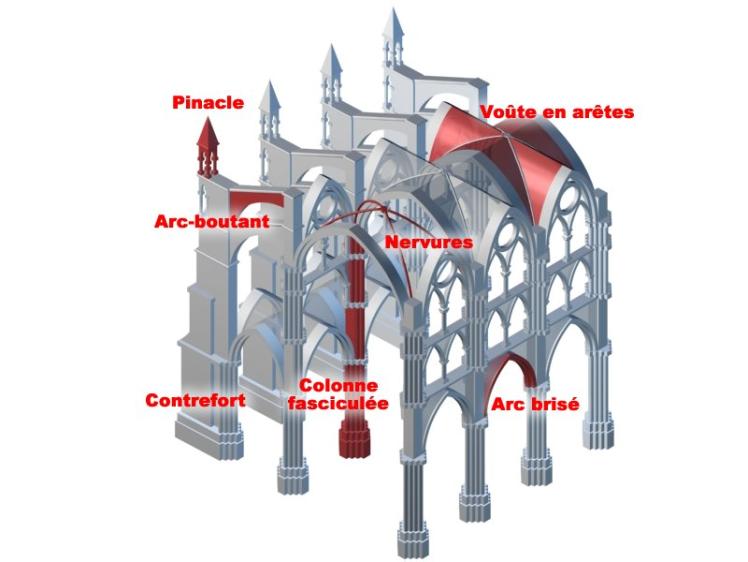 La voûte, construite à l’aide des côtes croisées, 
a permis de faire de grandes fenêtres prèsque du plancher au plafond.
La plupart des cathédrales Notre-Dame sont construites dans le style gotique
1.Notre-Dame de Reims
2. Notre-Dame d’Amiens
3. Notre-Dame de Paris
4. Notre-Dame  de Chartres
5. Notre-Dame  de Rouen
6. Notre-Dame  de Bayeux
7. Notre-Dame de de Cambrai
8. Notre-Dame de Coutances
9. Notre-Dame de Sées
10. Notre-Dame d'Évreux
11.Notre-Dame du Havre
12. Notre-Dame de Laon
13. Notre-Dame-de-la-Treille
14. Notre-Dame de Mende
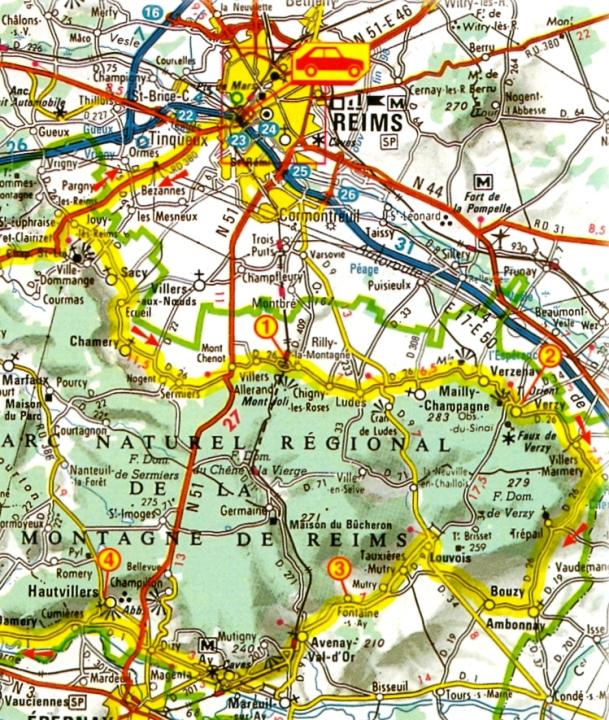 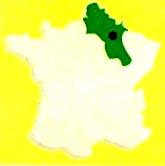 La plus belle 
cathédrale française 
de ce style est 
celle de Reims
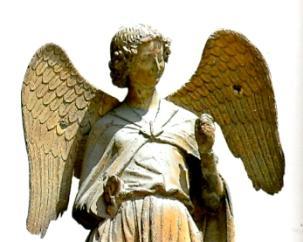 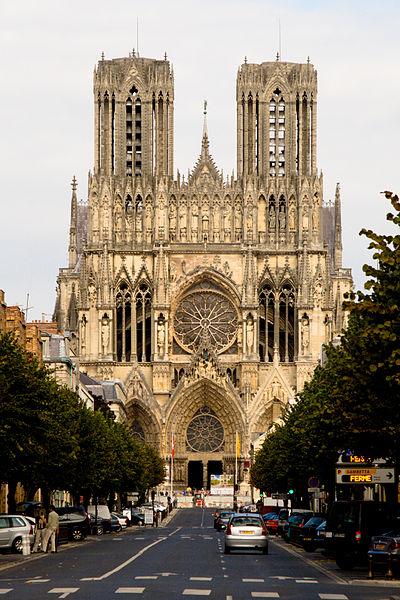 Notre-Dame
de Reims
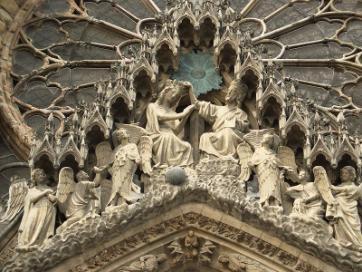 La cathédrale de Reims 
c’est l’élégance et l’armonie 
de l’art gotique
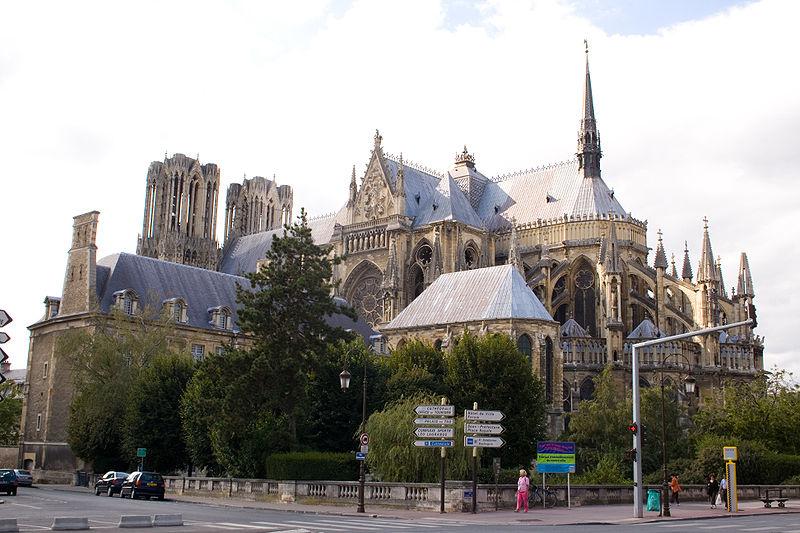 Exemples d'arc-boutant
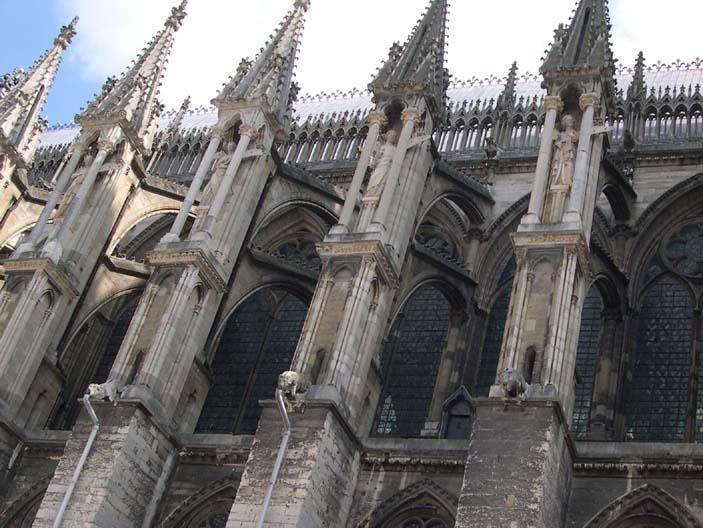 En haut s’étendent les arcs ogivales des portails
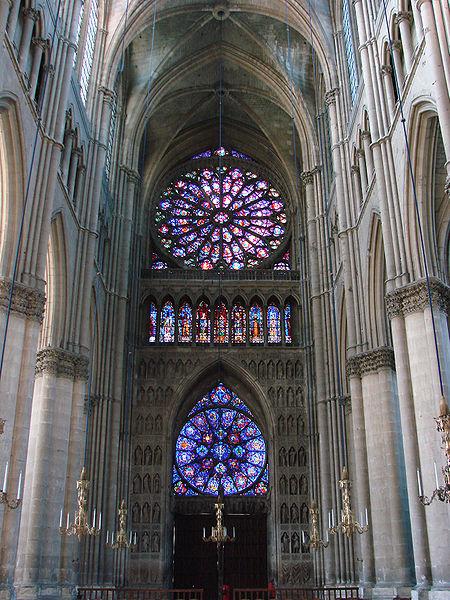 L’interieur
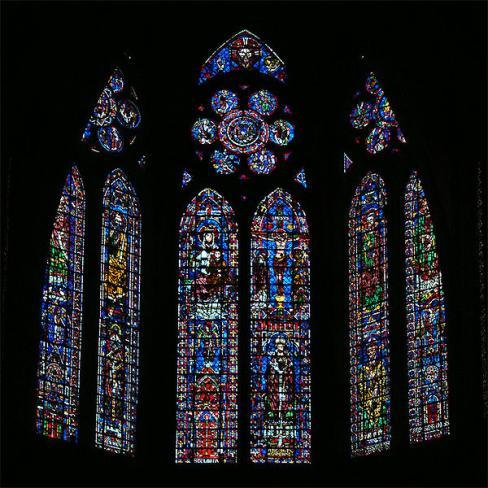 Vue sur la grande rosace
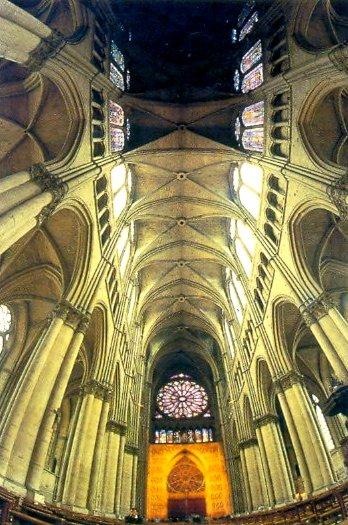 Les côtes
 croisées
de la voûte
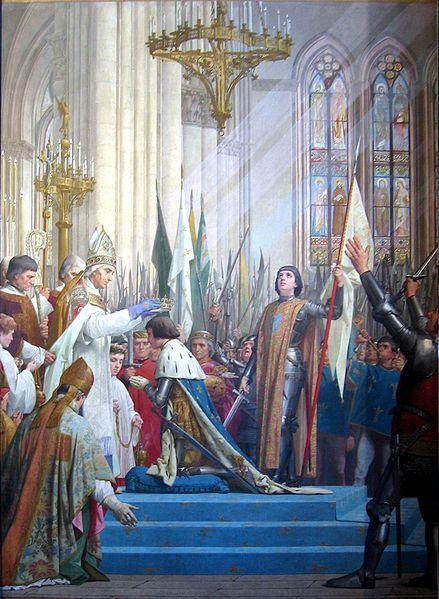 La cathédrale de Reims   a eu une grande  importance historique car elle a servi           au couronnement       de nombreux rois      de France.
   Louis VIII y a été  sacré dés 1223,      alors que la cathédrale  était encore en  construction.
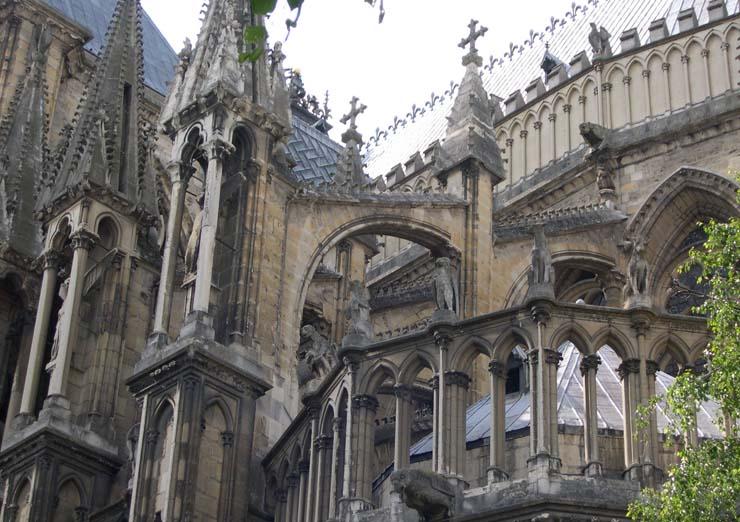 Sur cette photo du toit de la cathédrale, 
on peut voir la croix, symbole du christianisme, 
mais aussi la fleur de lys, symbole de la monarchie française.
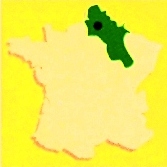 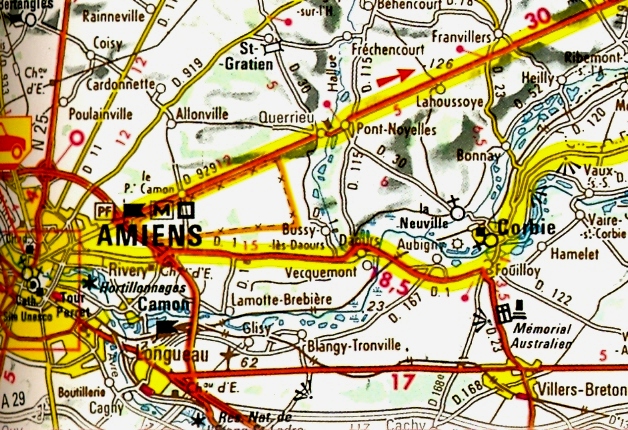 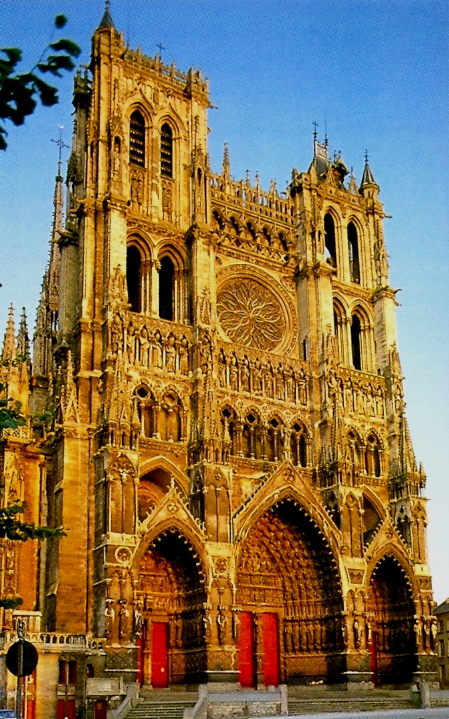 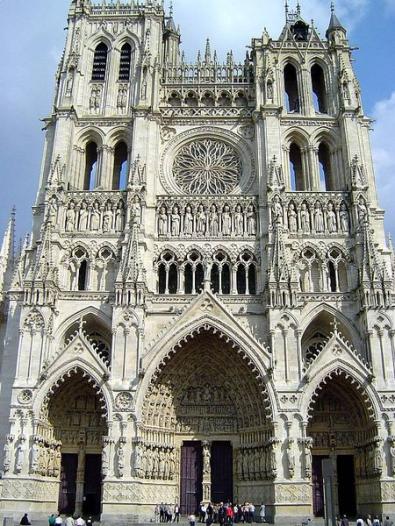 Notre-Dame 
d'Amiens
Vue générale de la façade nord de la cathédrale
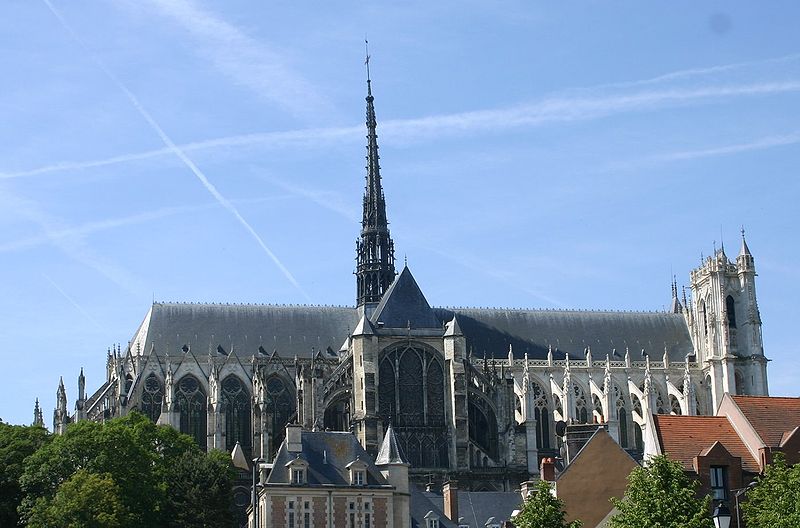 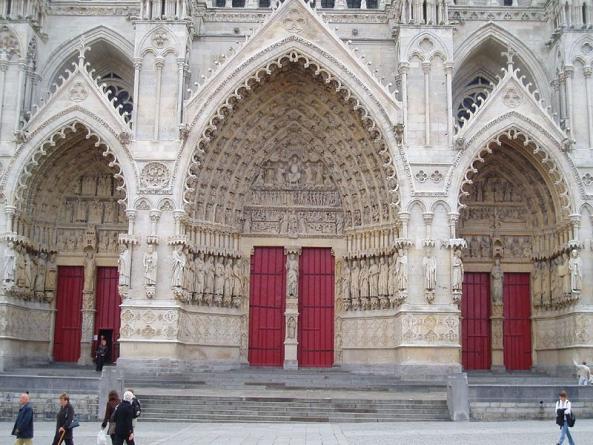 Gargouille fantastique               ornant la base droite
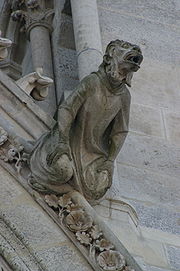 Les trois portails
 de la grande façade
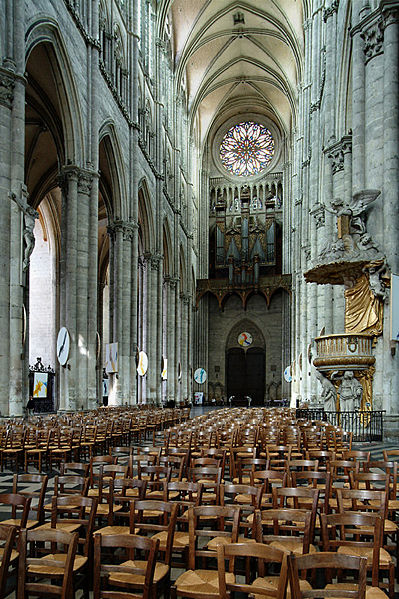 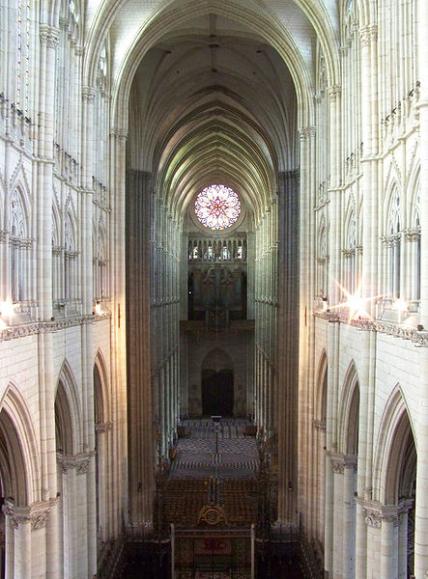 La partie la plus ancienne
 de l'édifice, la nef, 
haute de 42,3 mètres
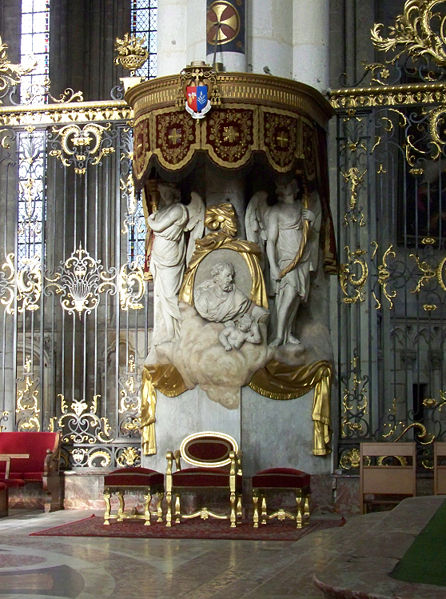 La cathèdre
 de la cathédrale
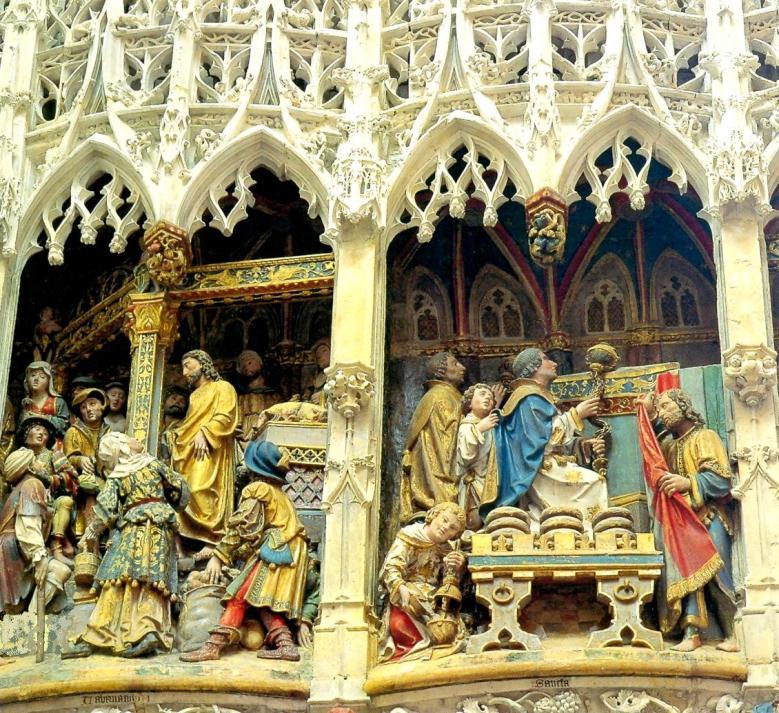 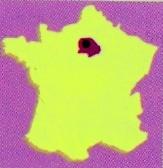 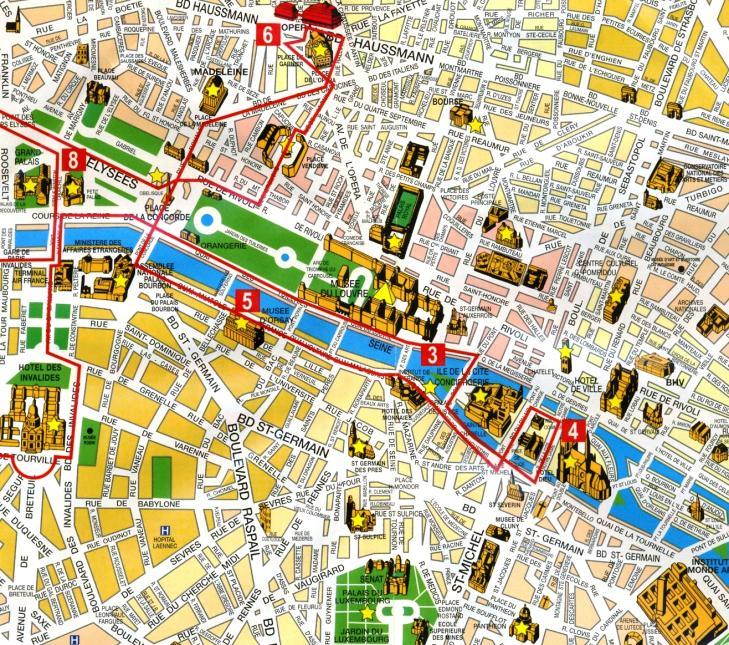 La cathédrale, 
la plus connue 
dans 
le monde entier 
c’est 
la cathédrale 
Notre-Dame 
de Paris
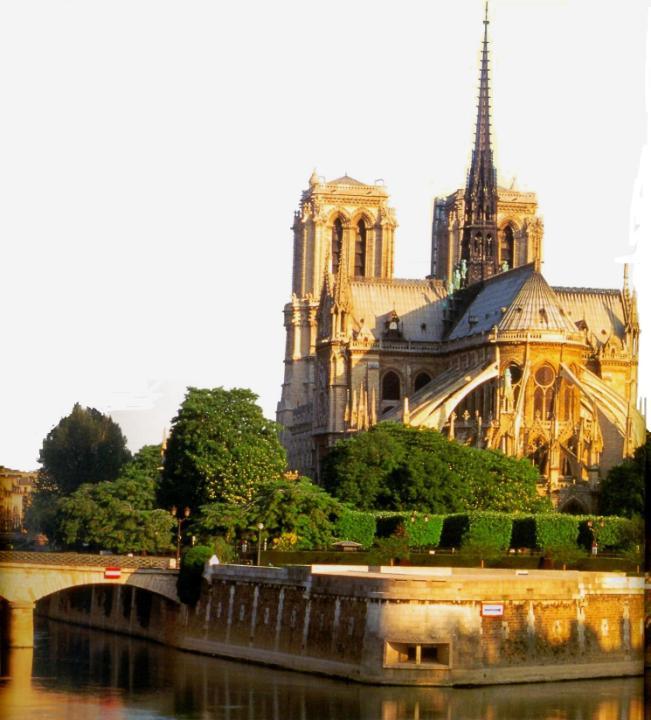 Notre-Dame de Paris
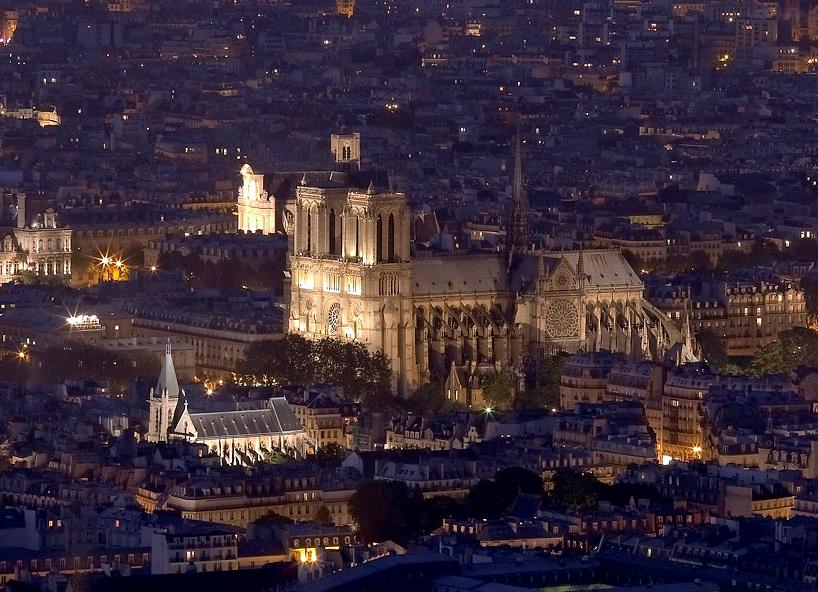 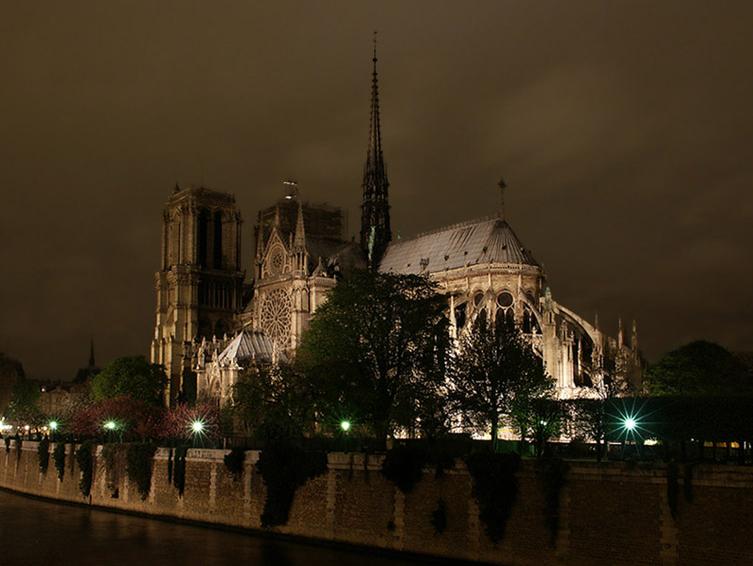 Notre-Dame de Paris se dresse sur l’île de la Cité
L'intérieur de 
Notre-Dame de Paris
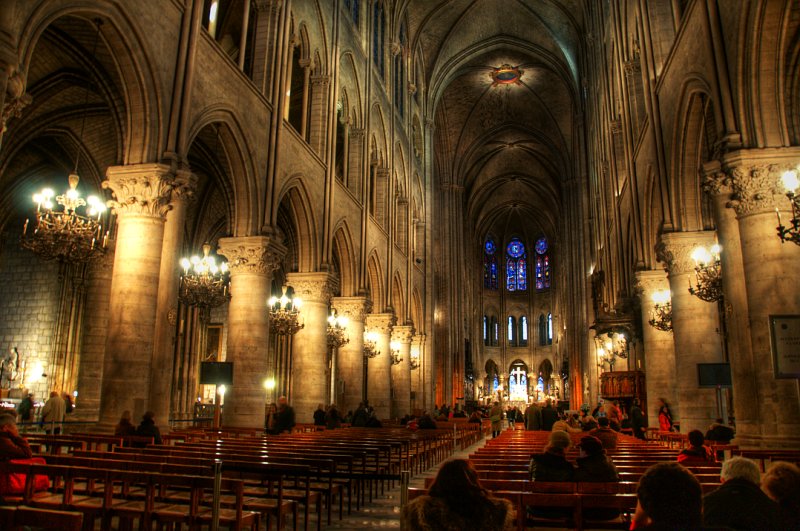 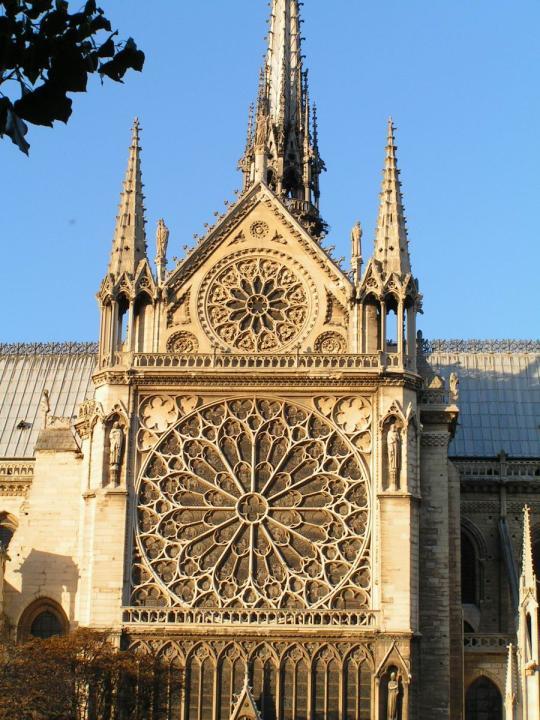 Le diamètre
 de la rosace est prèsque 13 mettres
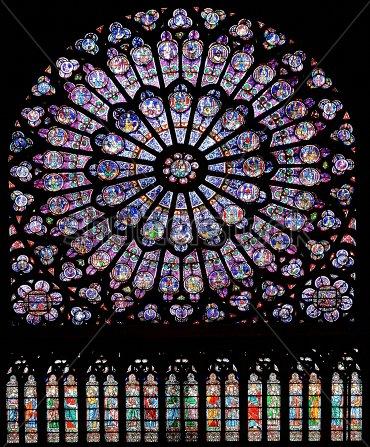 Ses dimensions sont imposantes :    41 m 
en largeur 
43 m 
en hauteur 
jusqu’à la base 
des tours 
63 m 
au sommet 
des tours
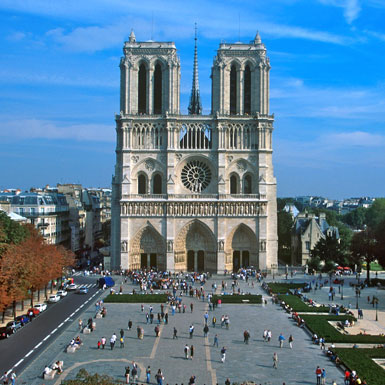 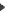 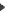 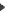 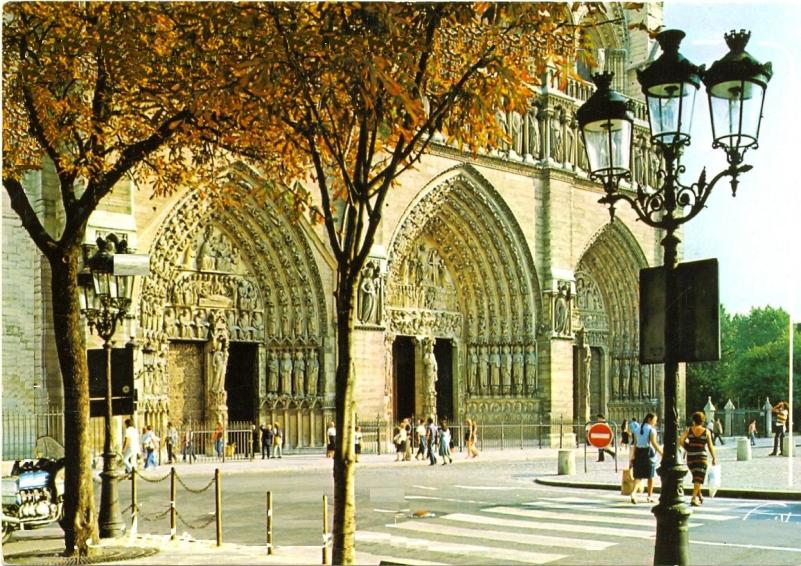 La place du Parvis Notre-Dame et 
le triple portail de la cathédrale 
Notre-Dame (1163-1260)
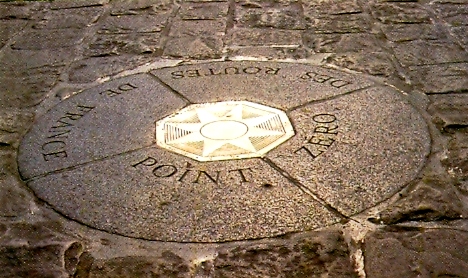 Les routes de Paris commencent de ce point « 0 »
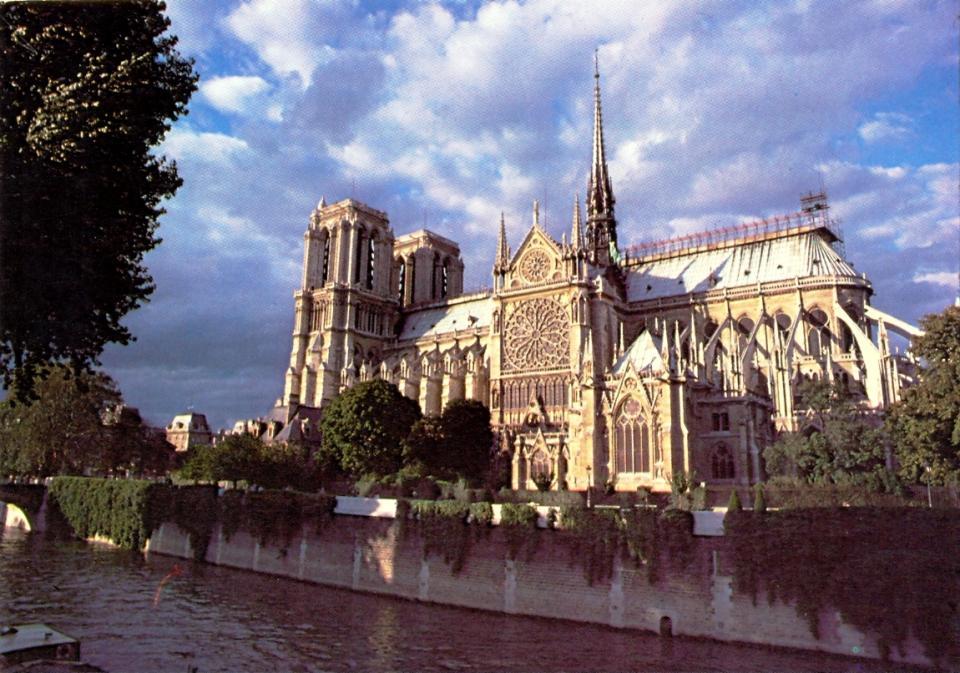 C’est  la plus majestueuse cathédrale gotique de France
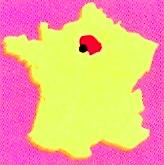 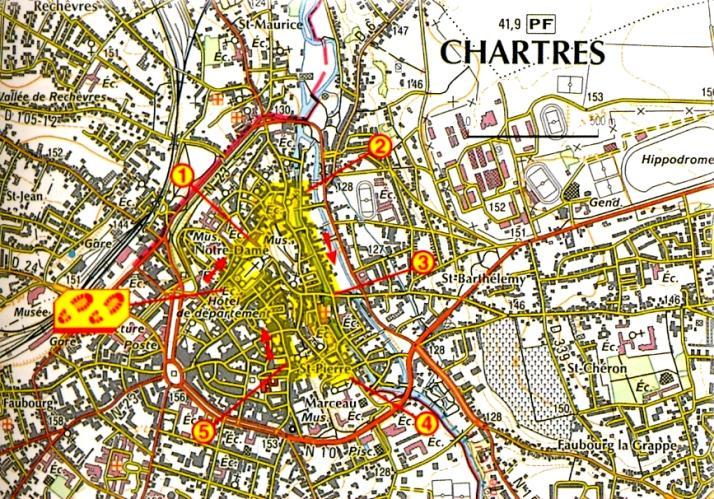 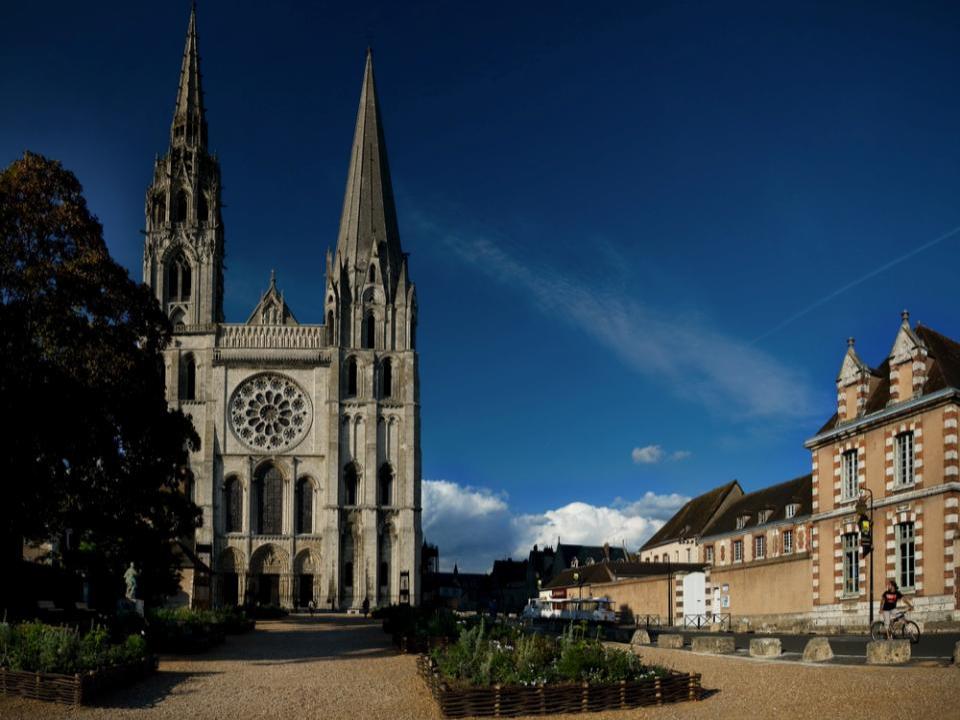 Notre-Dame
 de la Belle Varière
à Chartre
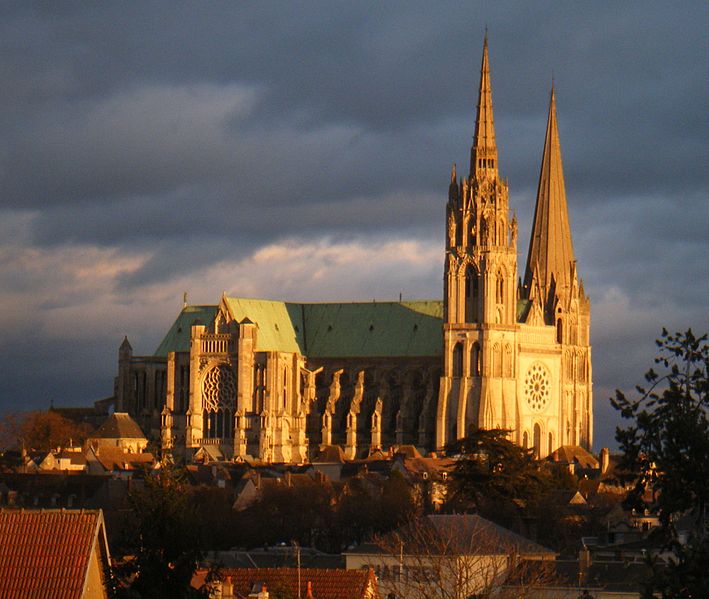 La cathédrale a été parmi 
les premiers monuments classés 
au patrimoine mondial 
par l'UNESCO en 1979
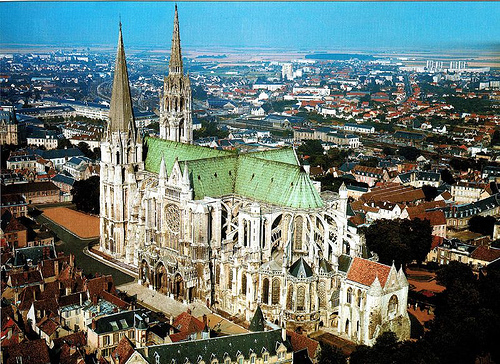 Cette cathédrale et ses tours 
dominent la ville de Chartres
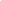 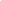 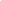 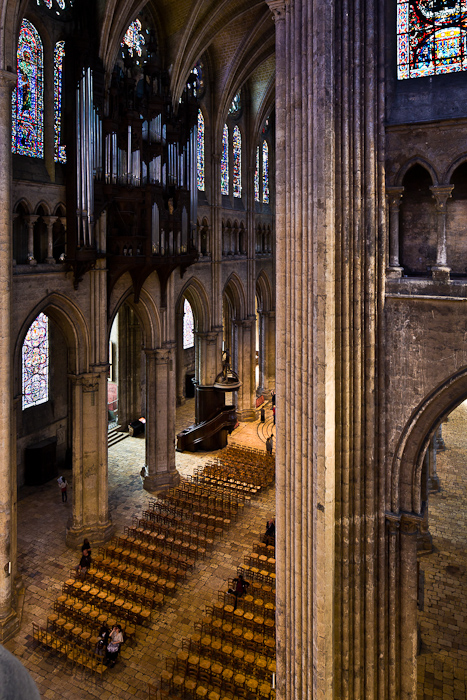 Architecture
de lumière
 qui 
a été le modèle des grandes cathédrales gothiques
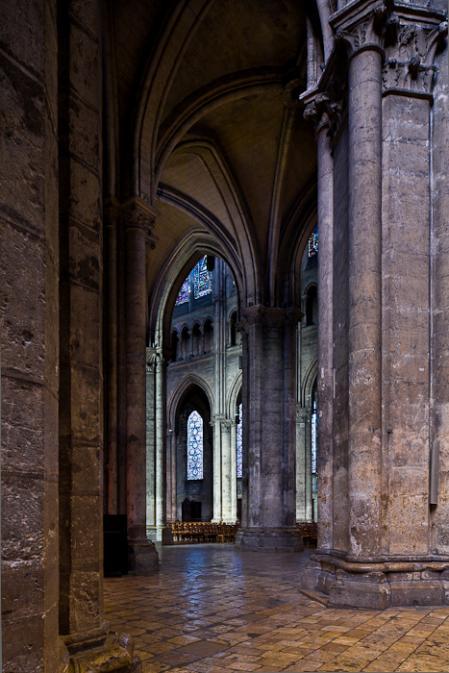 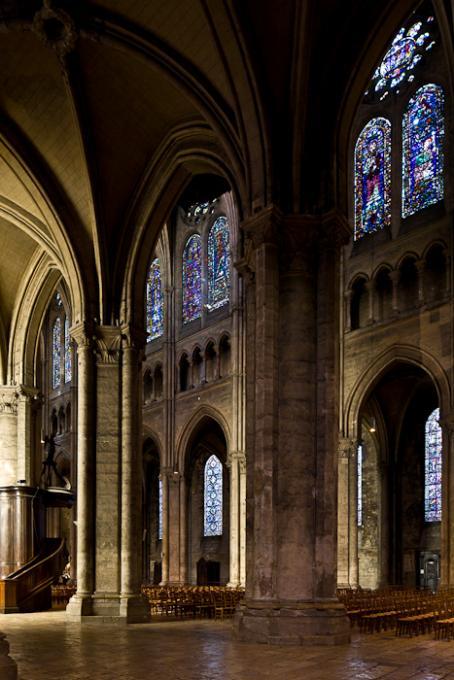 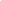 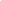 La clôture de chœur est un mur de clôture entourant le chœur
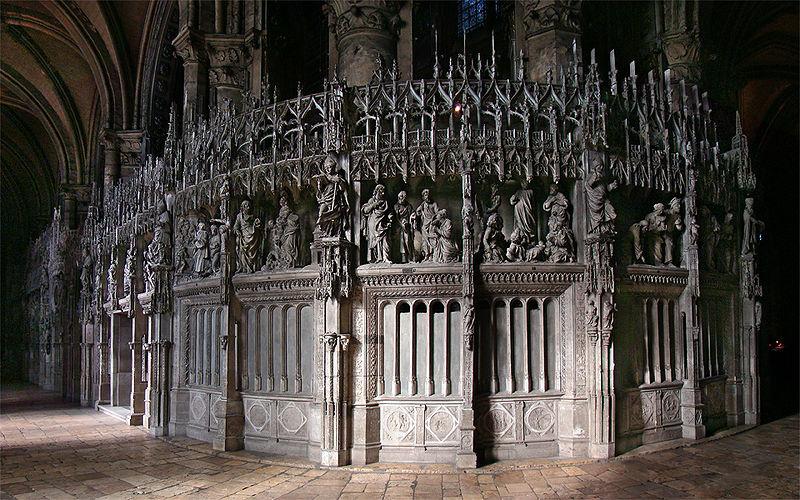 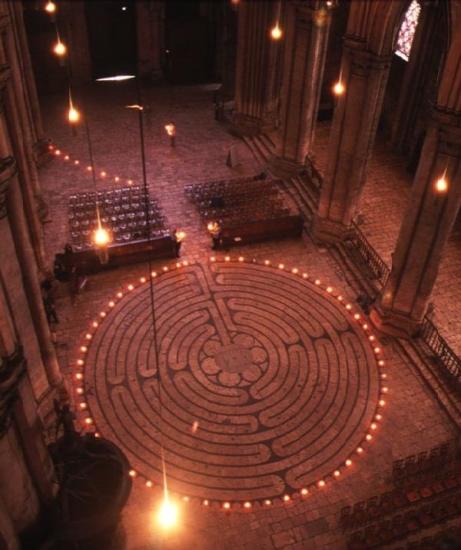 Labyrinthe 
de la cathédrale 
de Chartres
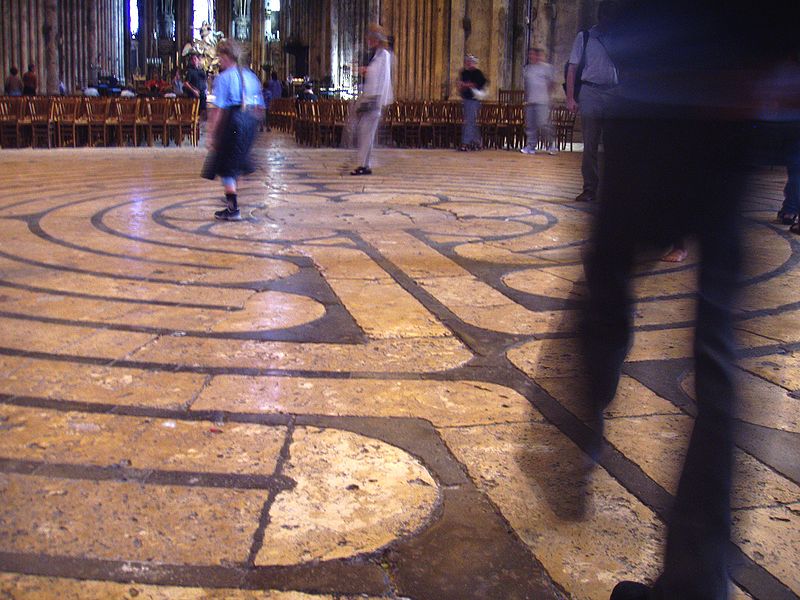 Elle représente un tracé continu déployé de 261,55 m
Signes du zodiaque
Détail de la baie centrale
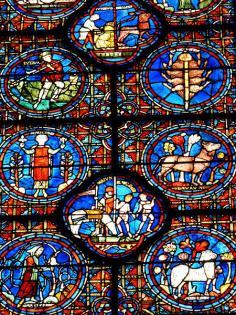 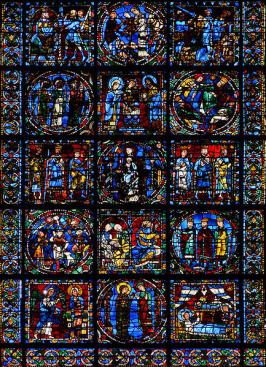 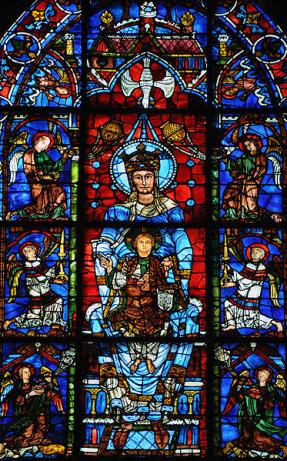 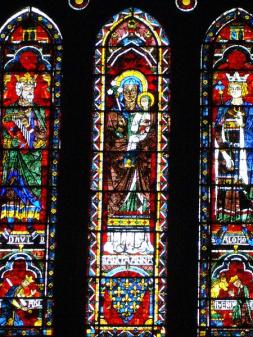 Notre-Dame 
de la Belle Verrière
Lancette centrale: Anne
 portant Marie
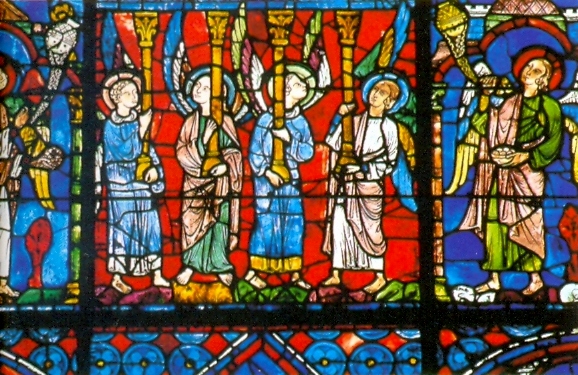 Les vitrages de la fenêtre norde repreduisent 
les scènes de l’Ancien Testament
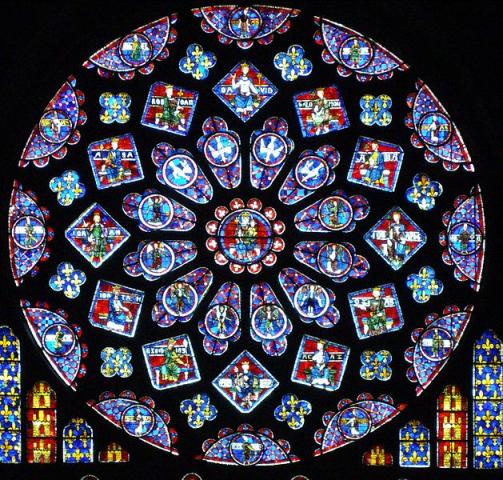 La rosace norde
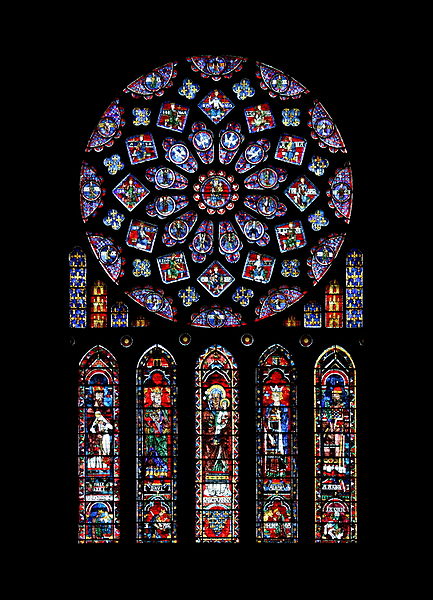 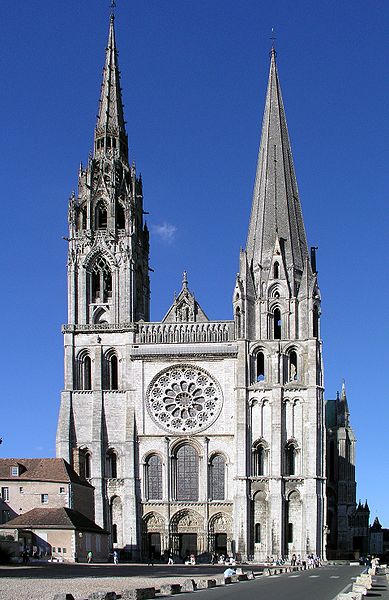 La cathédrale 
de Chartres 
reste
 l’un des plus anciens temples, 
entièrement gotique.
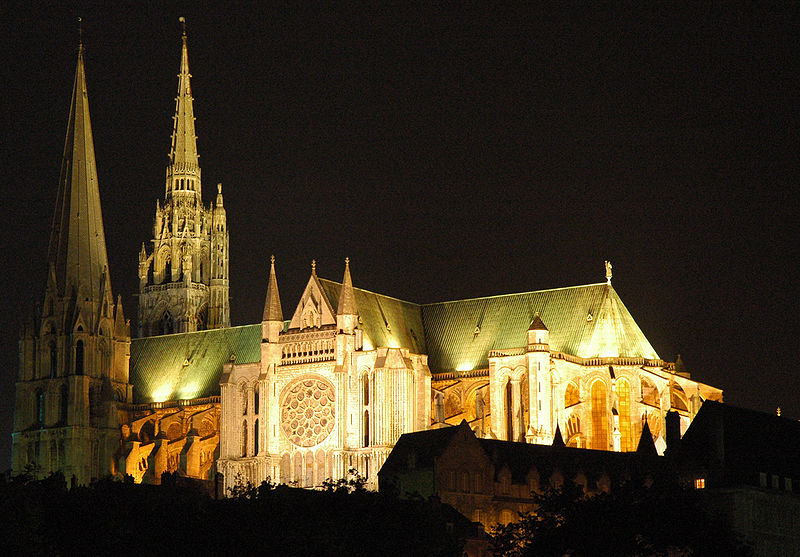 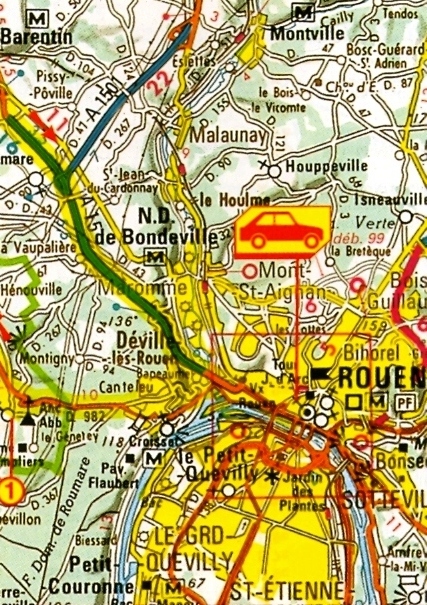 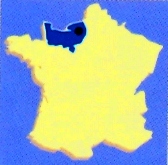 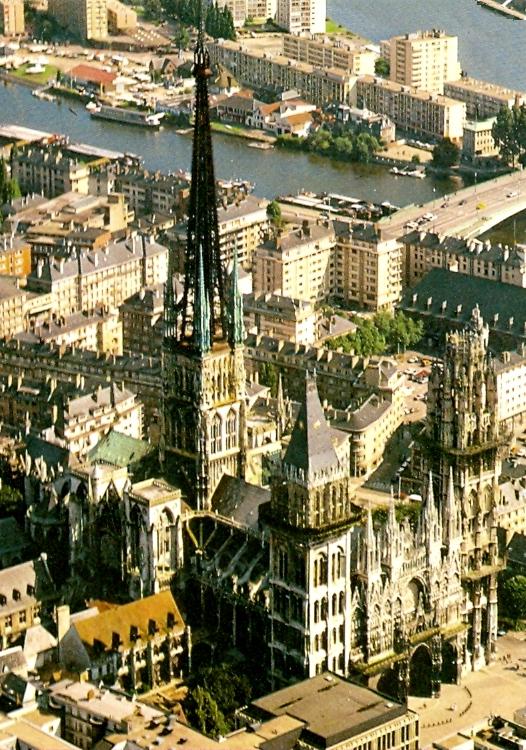 Notre-Dame
de Rouen
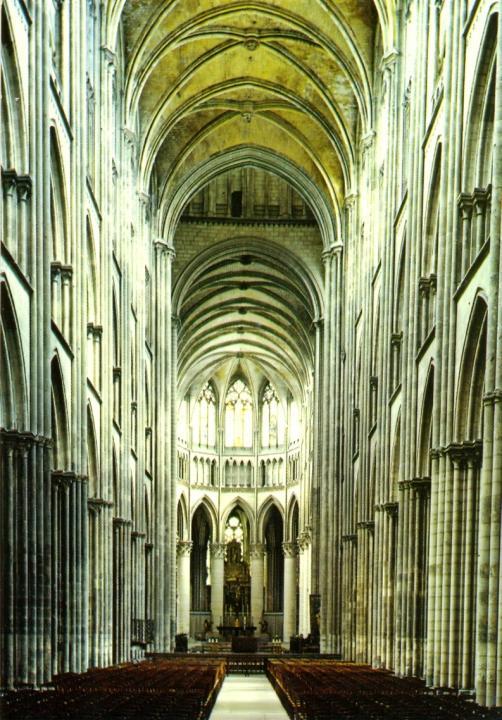 La Nef principale 
et le Chœur. 
XIII siècle.
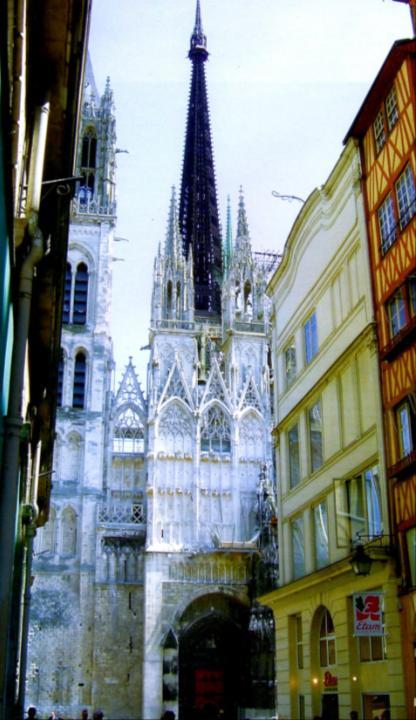 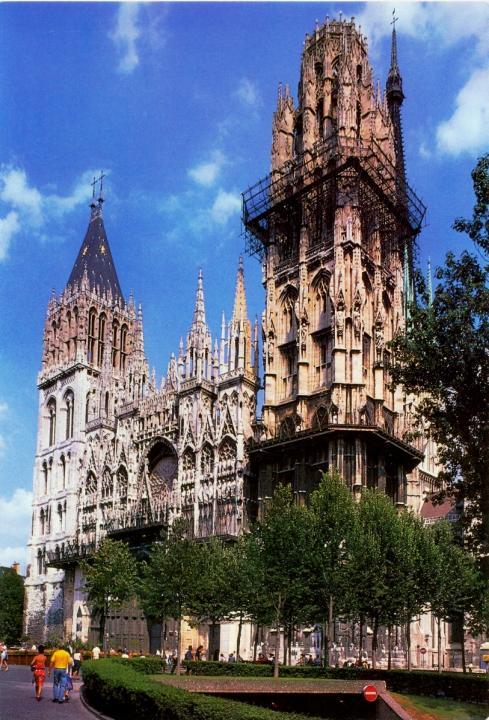 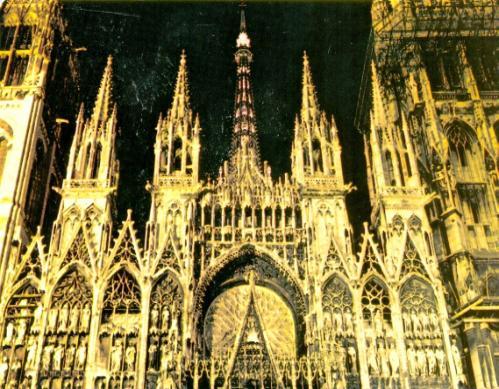 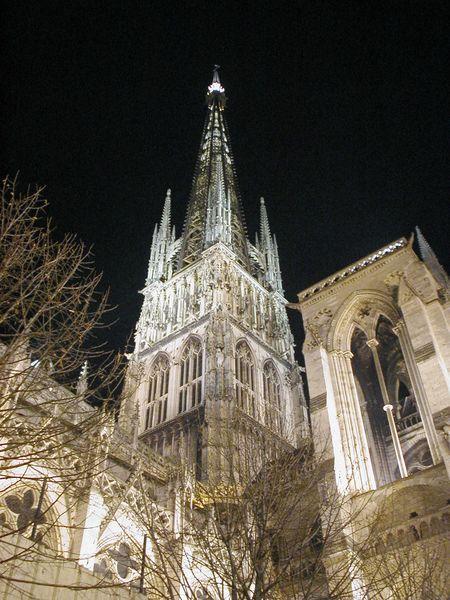 La façade occidentale 
et la flèche illuminées
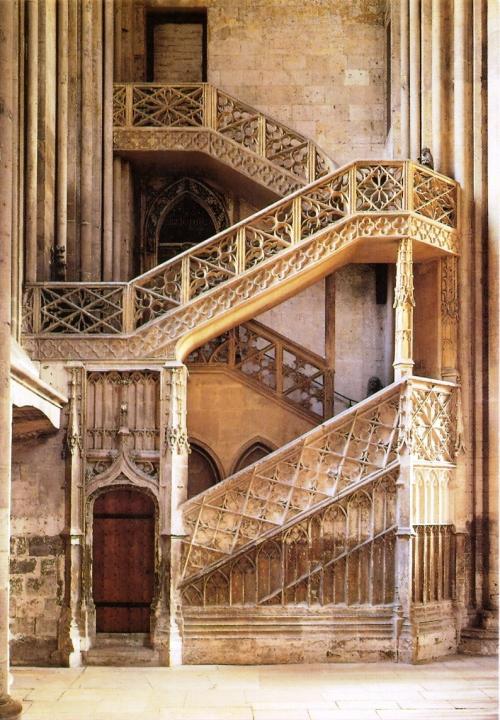 L'Escalier dit 
des Librairies 
ou de la Bibliothèque 
dans le croisillon nord
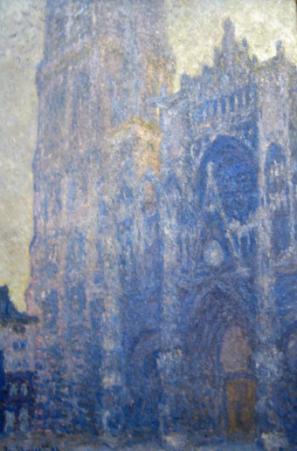 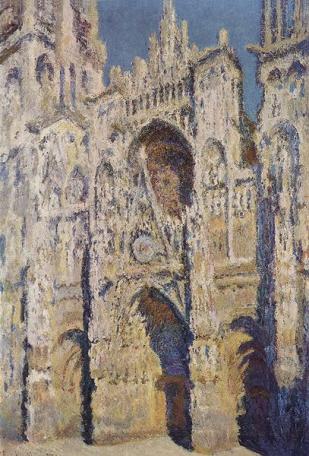 Notre-Dame
 de Rouen
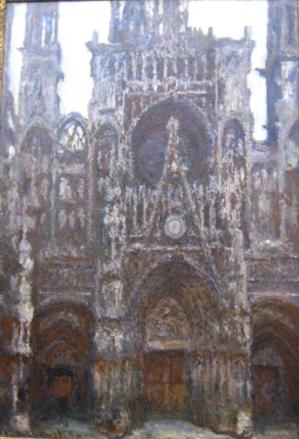 Portail et 
la tour 
Saint-Romain
Claude Monet
en 1893
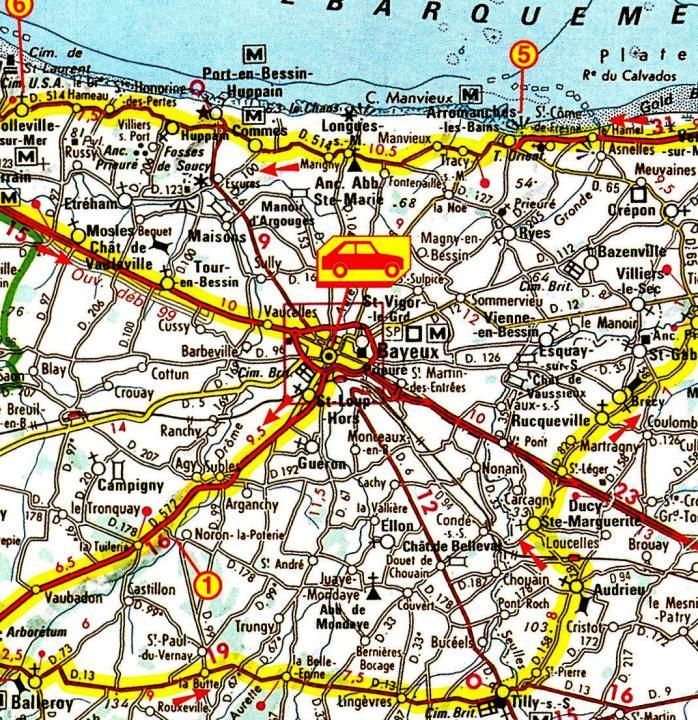 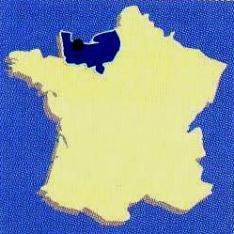 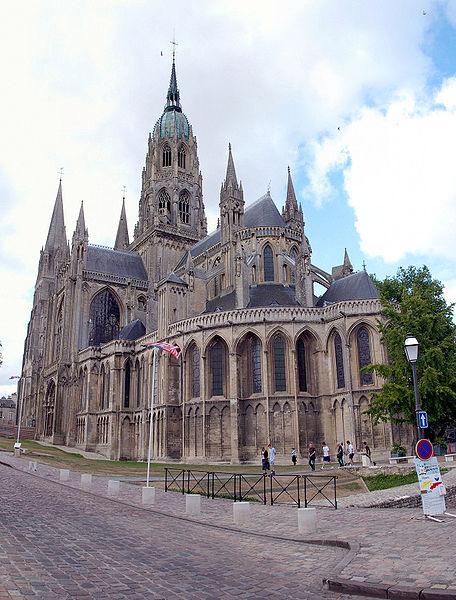 Notre -Dame
de Bayeux
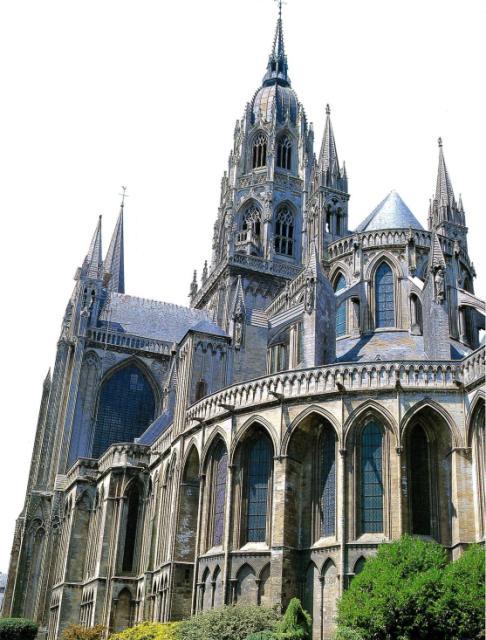 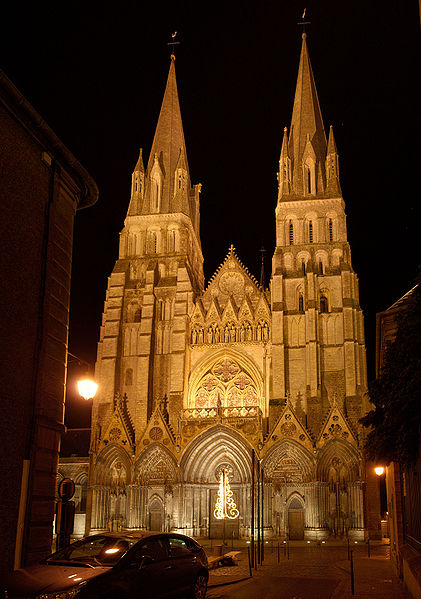 « Tapisserie  de    Bayeux »
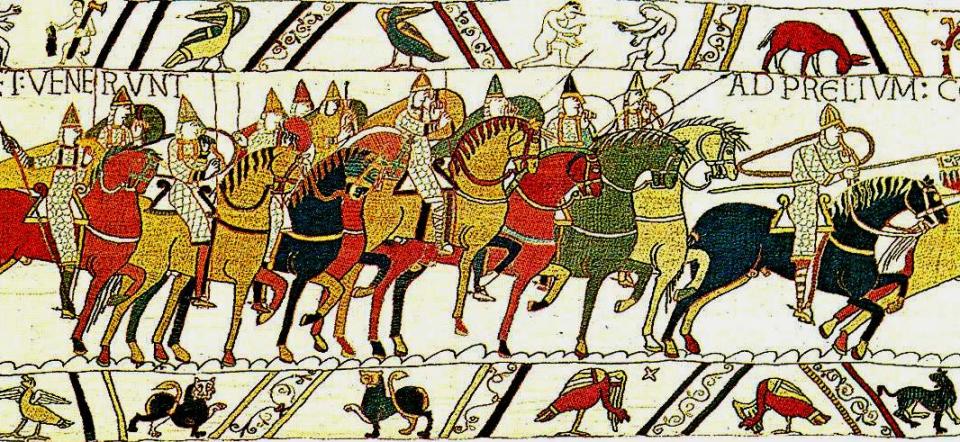 L'orgue de la cathédrale
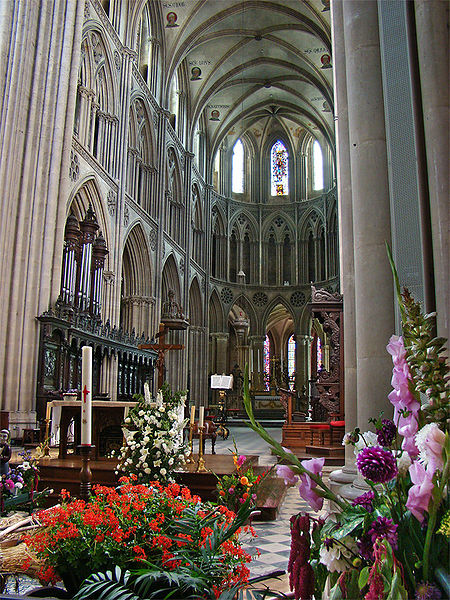 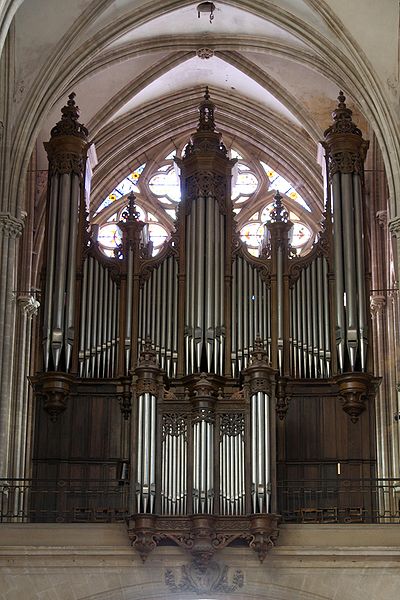 Le chœur gothique
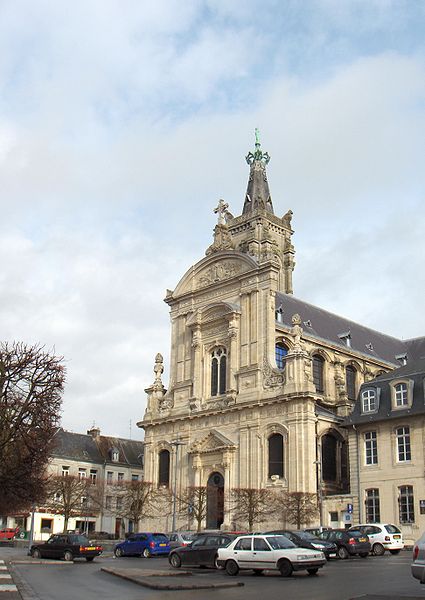 Notre-Dame
de Grâce  de Cambrai
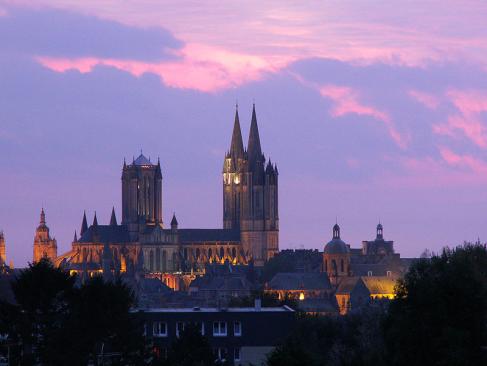 Notre-Dame
de Coutances
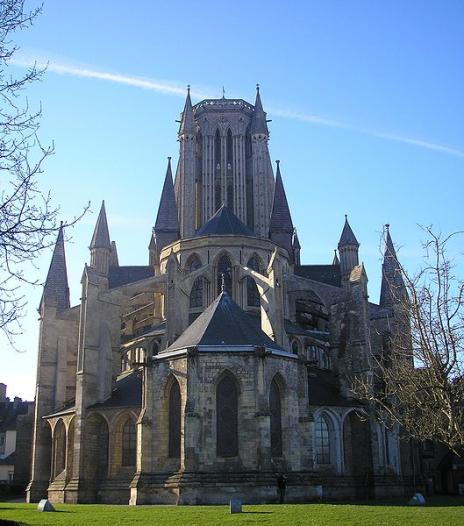 Cathédrale du XIIIe siècle
Notre-Dame
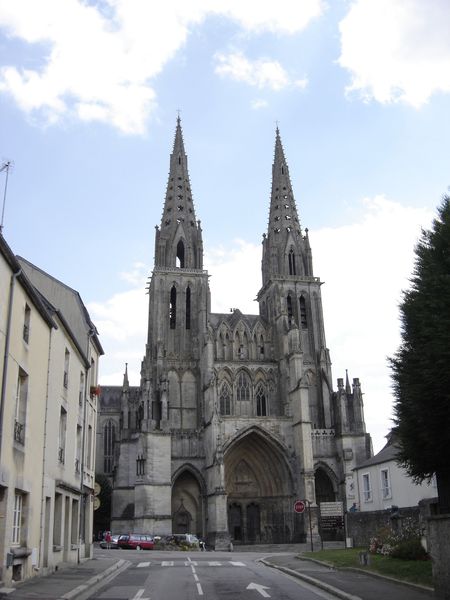 de Sées
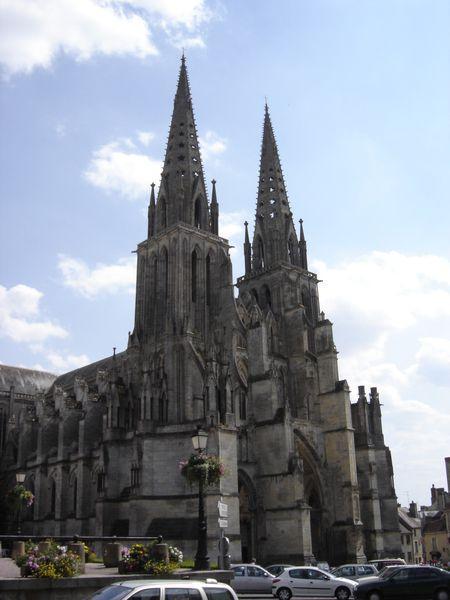 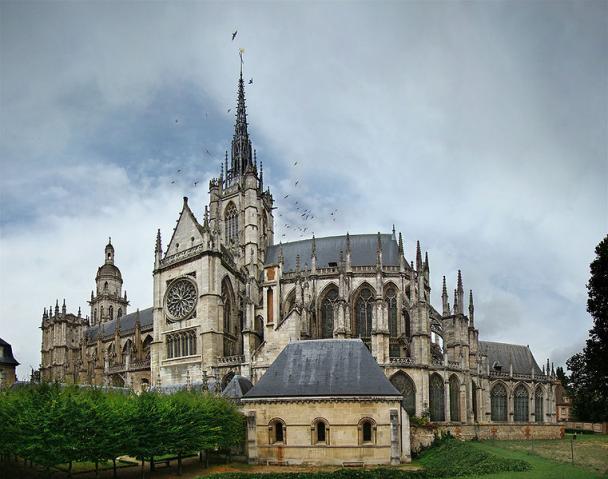 Notre-Dame
d'Évreux
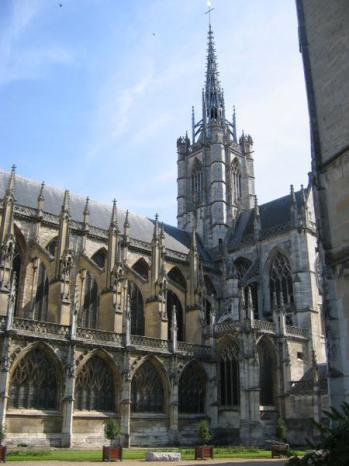 C’est l'un des bâtiments
 les plus remarquables
 de la ville
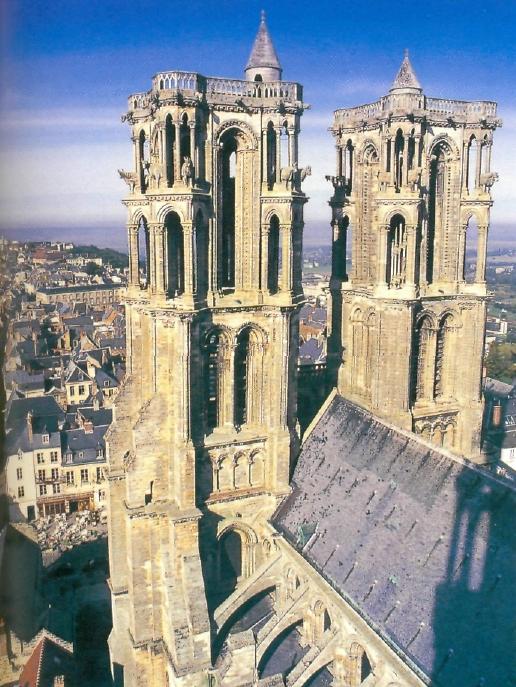 Notre-Dame
de Laon
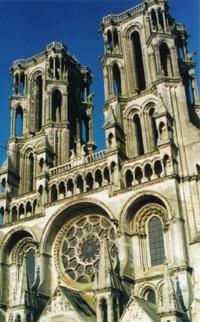 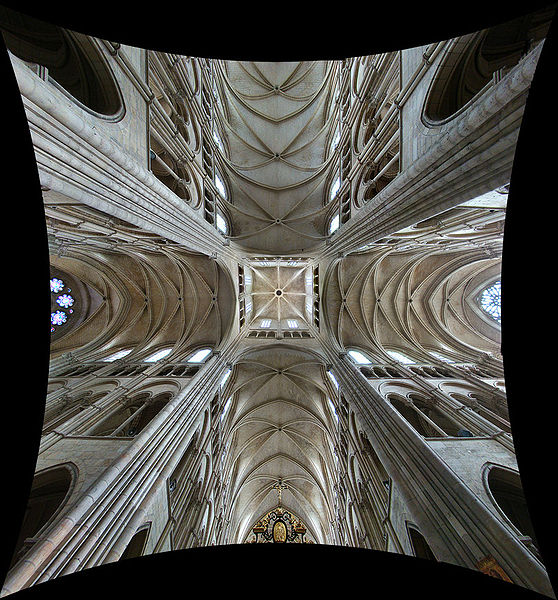 L’une 
des premières 
cathédrales
 du style                   gothique
 en France
À la croisée 
du transept
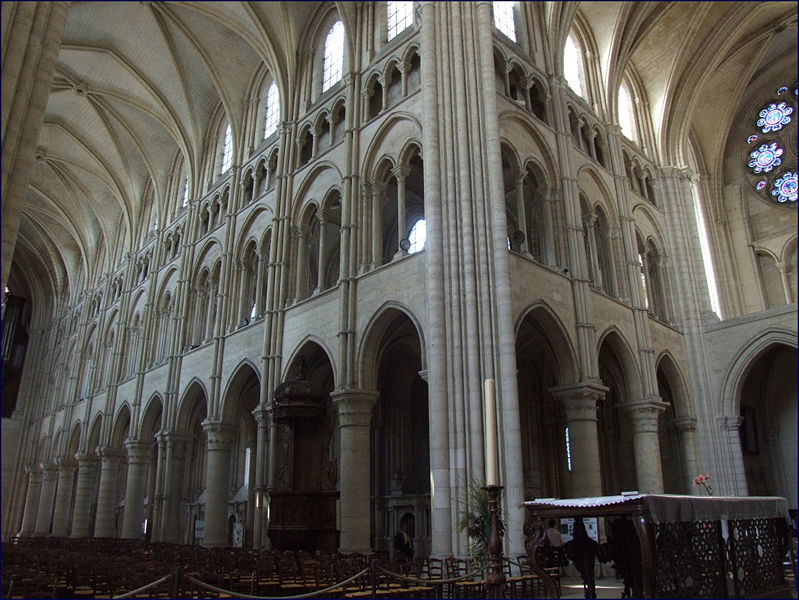 Intérieur de la cathédrale de Laon
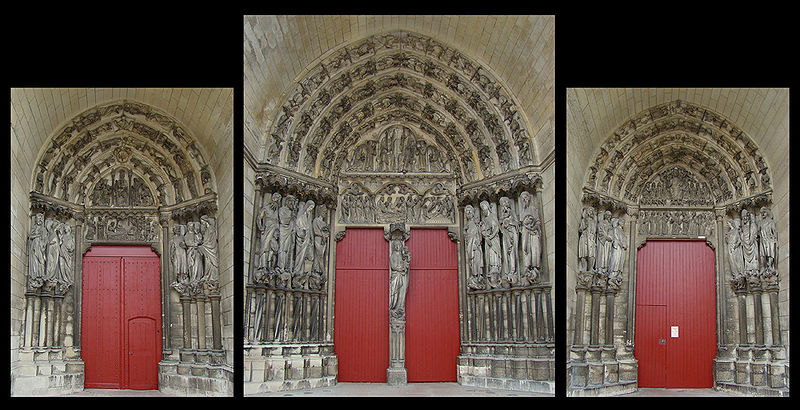 Les portails de la façade occidentale
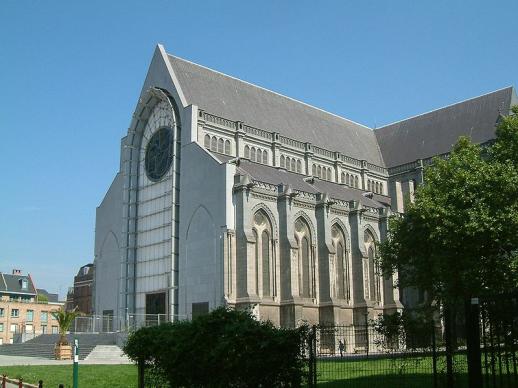 Notre-Dame
de Lille
Elle est située 
dans le quartier 
du Vieux-Lille
La statue miraculeuse y est déposée le 21 septembre 1872
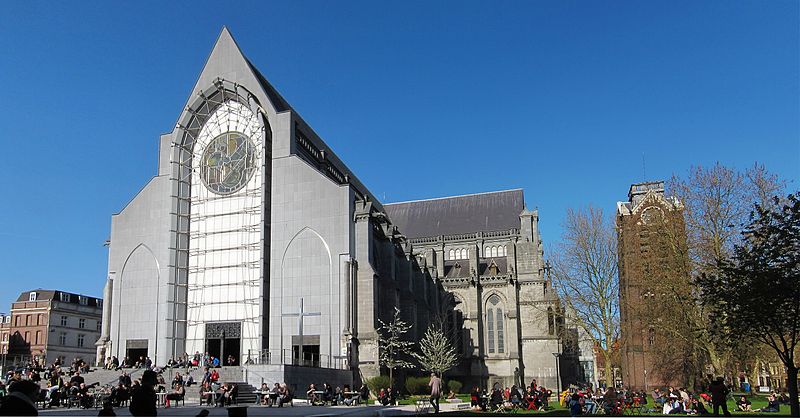 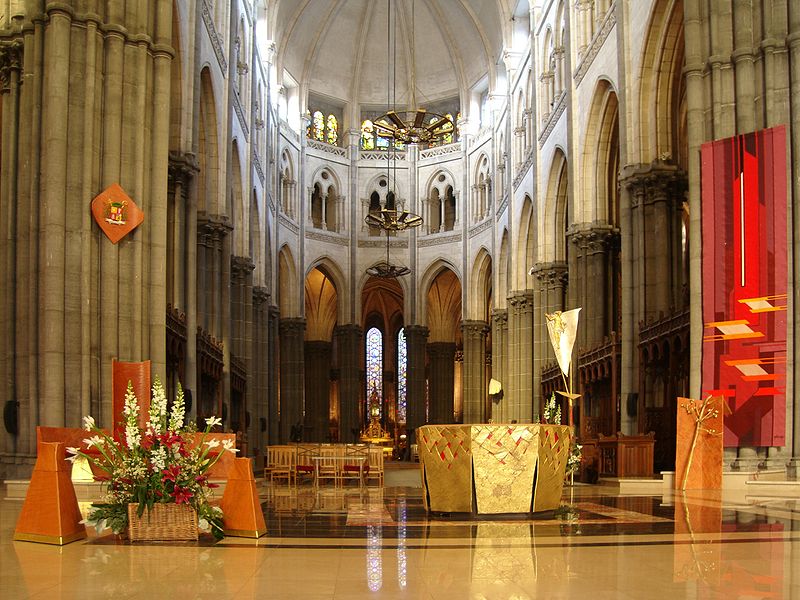 Le chœur
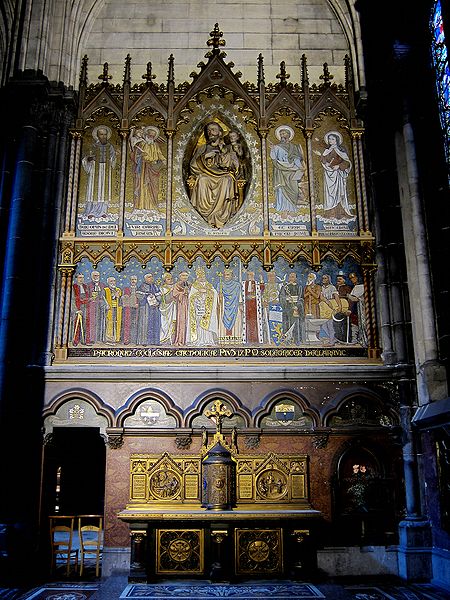 La chapelle saint Joseph
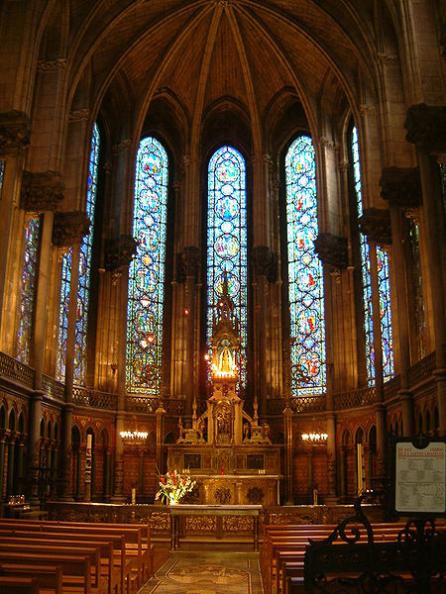 La chapelle du Sacré-Cœur 
de Jésus
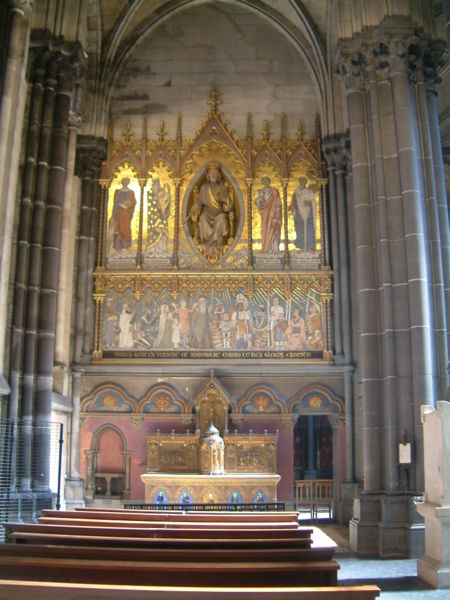 La Sainte Chapelle
La chapelle Jeanne d'Arc
La chapelle saint Jean
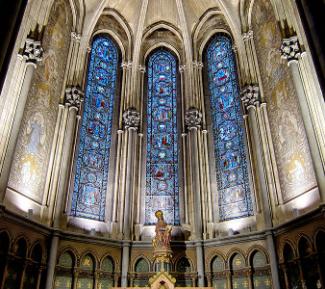 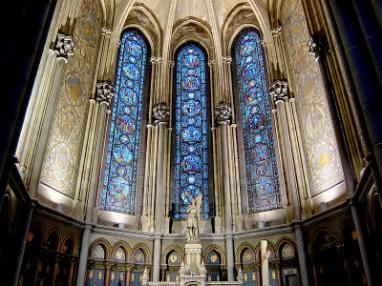 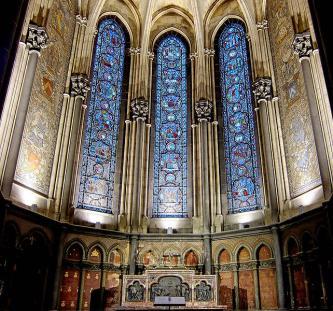 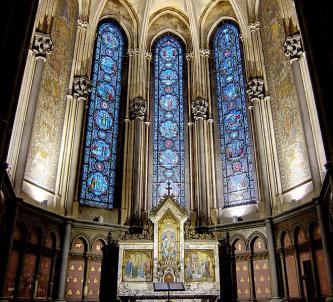 La chapelle saint Charles
La chapelle sainte Anne
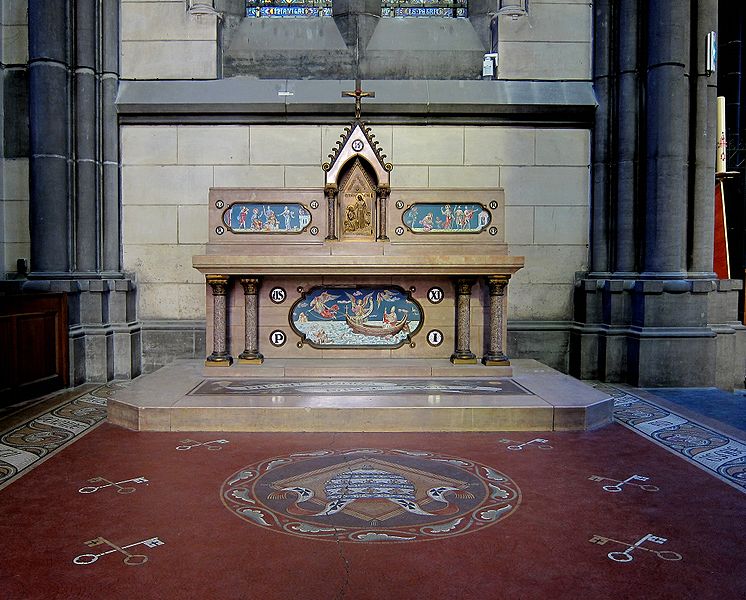 La chapelle saint Pierre
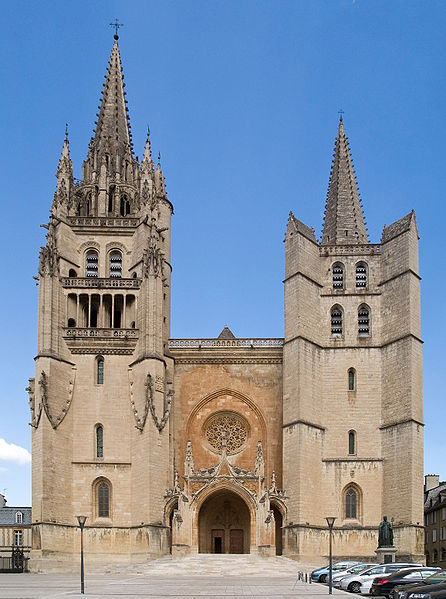 Notre-Dame
de Mende
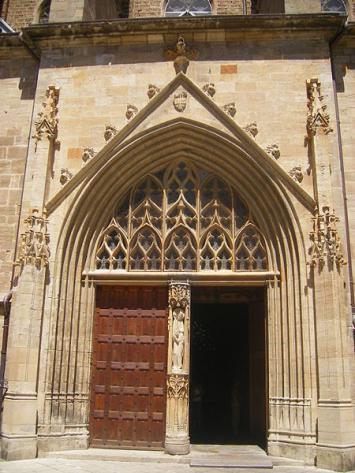 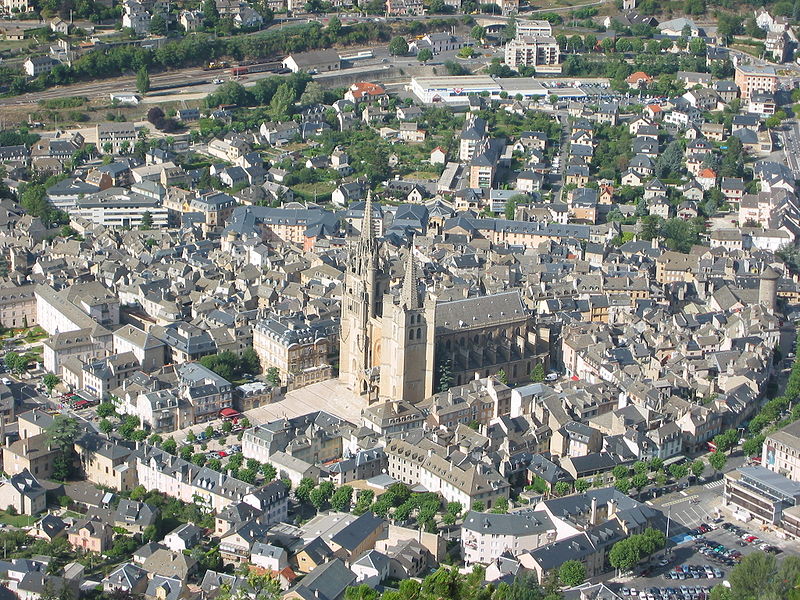 La cathédrale
 au cœur de la cité
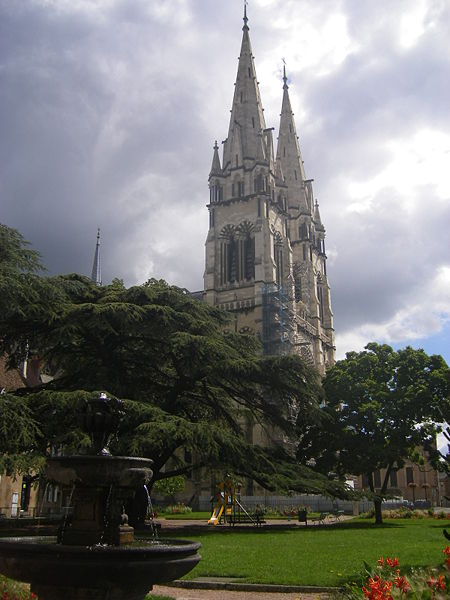 Cathédrale Notre-Dame 
de Moulins
Construite 
dans le style néo-gotique
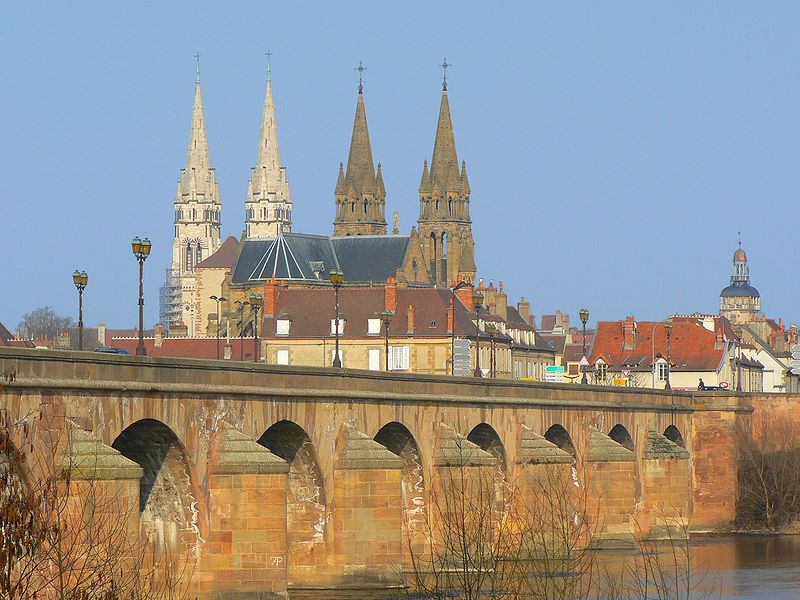 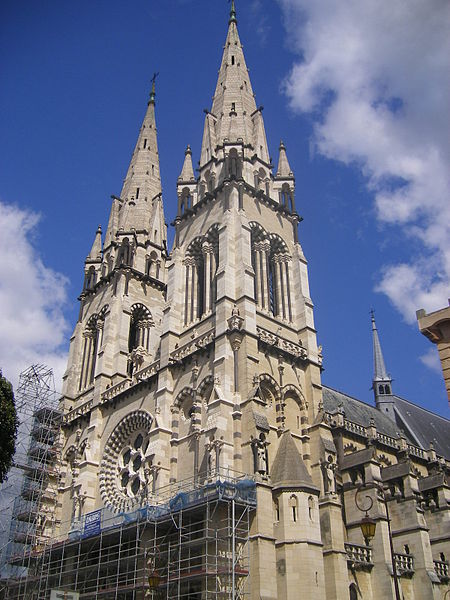 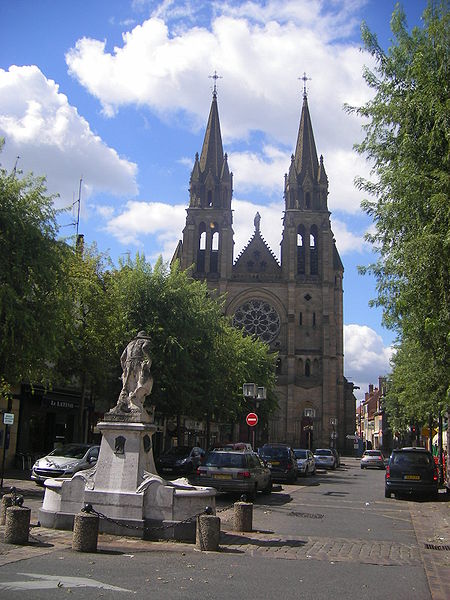 Elle fait l’objet 
d’un classement
 au titre 
des monuments historiques
depuis 1875
La cathédrale est surtout célèbre pour son triptyque
de la « Vierge en gloire », chef d'œuvre réalisé autour de l'an 1500
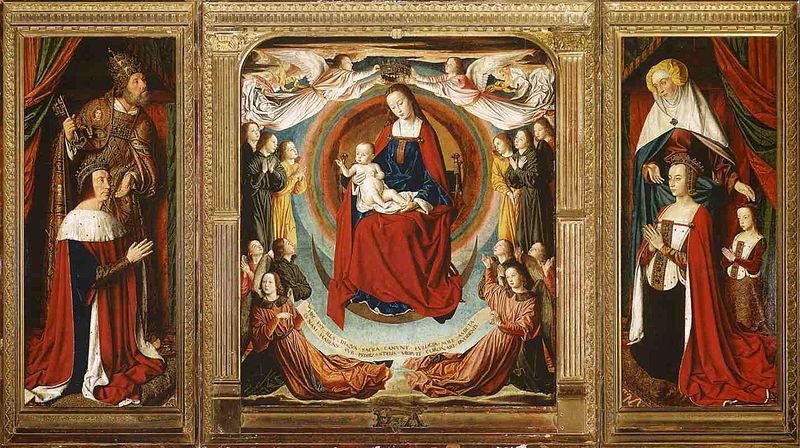 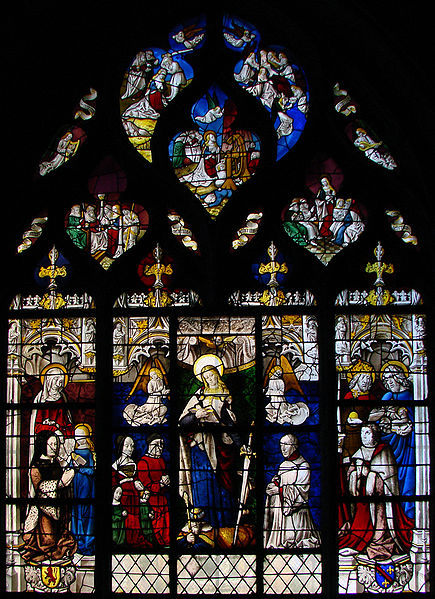 Parmi les vitaux             des chapelles,
 le plus remarquable 
est celui  
de Sainte-Catherine
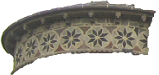 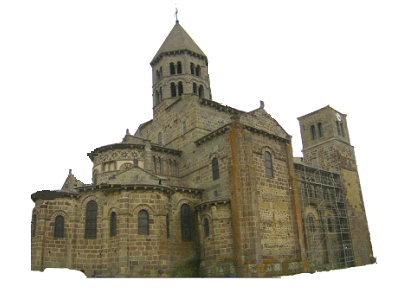 Clocher octogonal
Massif barlong
Transept
Chevet
Chapelle rayonnante
Les cathédrales, 
construites dans le style purement roman
sont peu nombreuses, 
mais elles sont aussi belles et magéstieuses.
Notre-Dame –la Grande à Poitier
Notre-Dame-de-l’Annonciation de Nancy
Notre-Dame de Rodez
Notre-Dame des Doms d’Avignon
Notre-Dame du Puy
Cathédrale Notre-Dame-de-la-Seds de Toulon
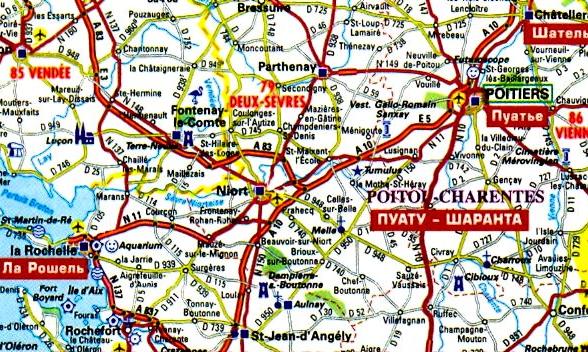 Notre-Dame-la grande à Poitier.   XII siècle.
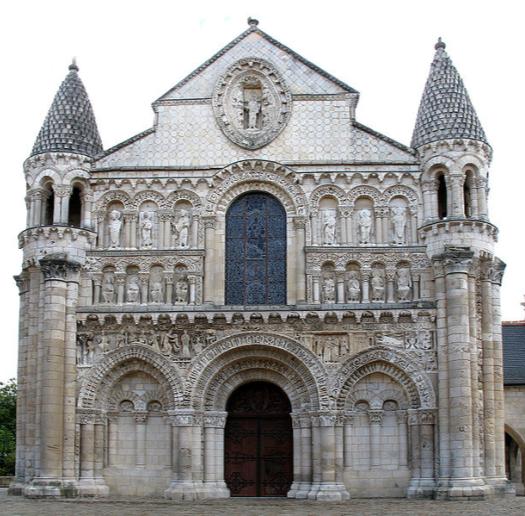 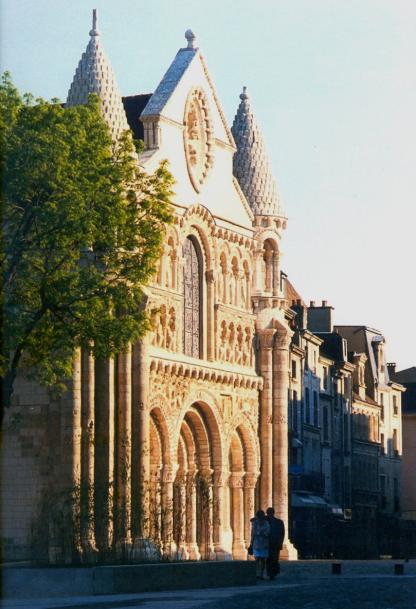 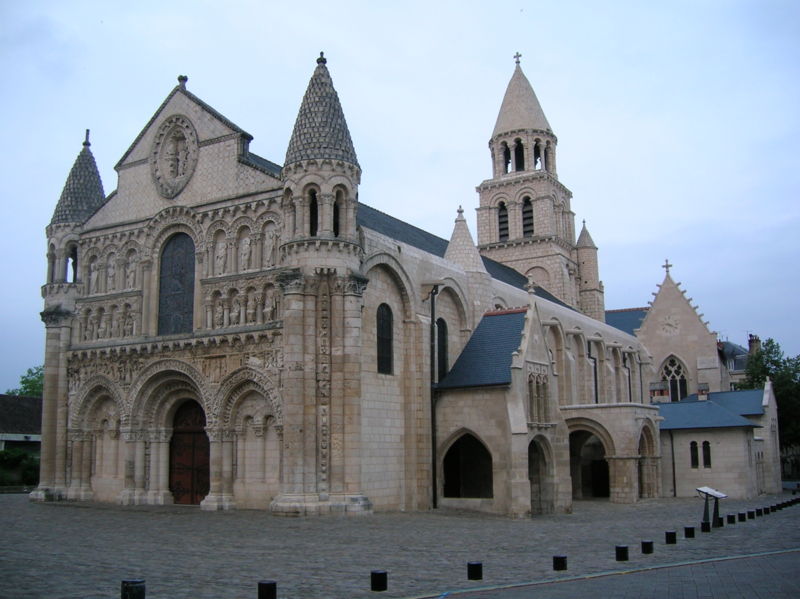 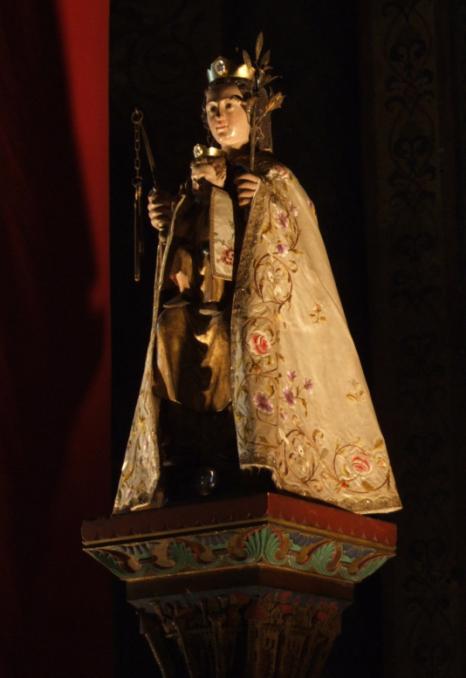 Décor intérieur
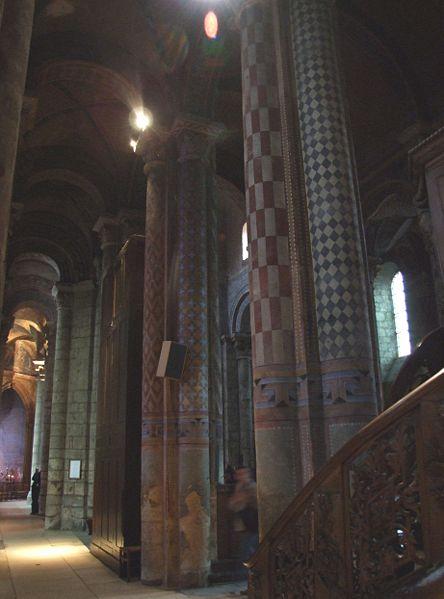 Statue de Notre-Dame
 tenant les clefs de la ville
Notre-Dame      de  l’Annonciation
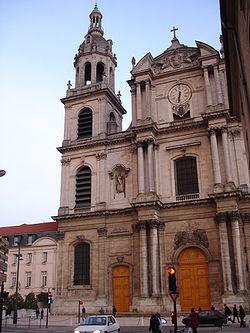 À Nancy
Cathédrale
 catholique   romaine
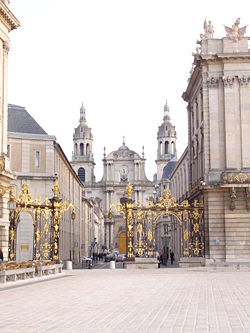 Place 
Monseigneur-Ruch 
à Nancy en Lorraine et la cathédrale.
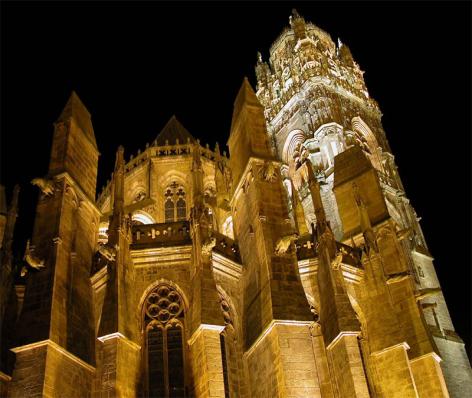 Notre-Dame
de Rodez
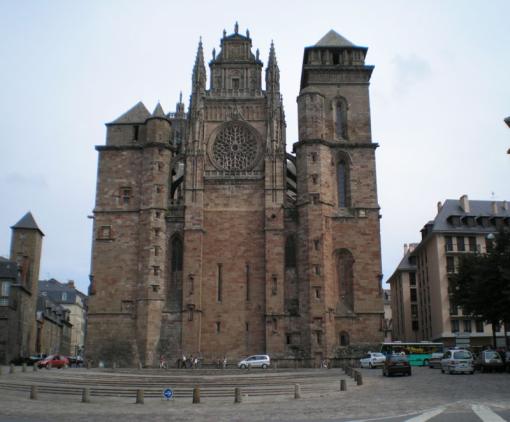 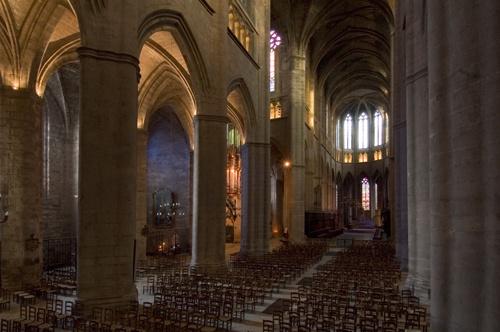 L'intérieur de la cathédrale
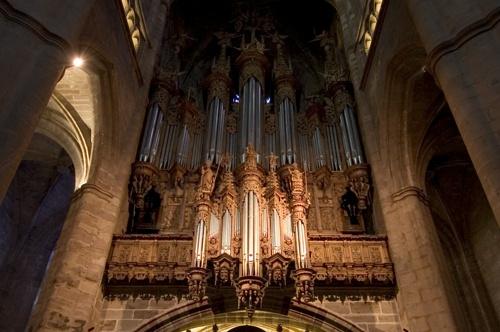 L'orgue de la cathédrale
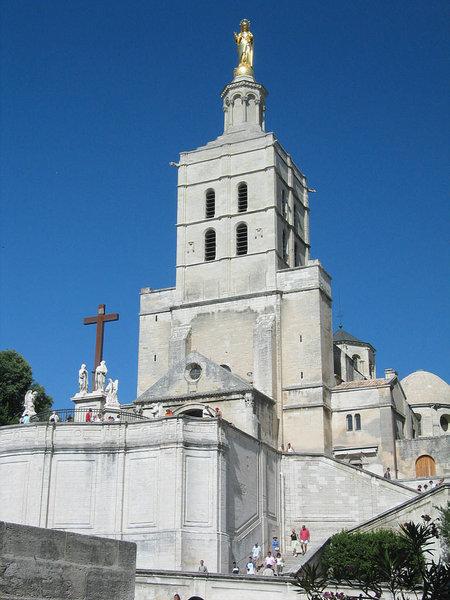 La Cathédrale 
Notre-Dame des Doms 
est située à Avignon
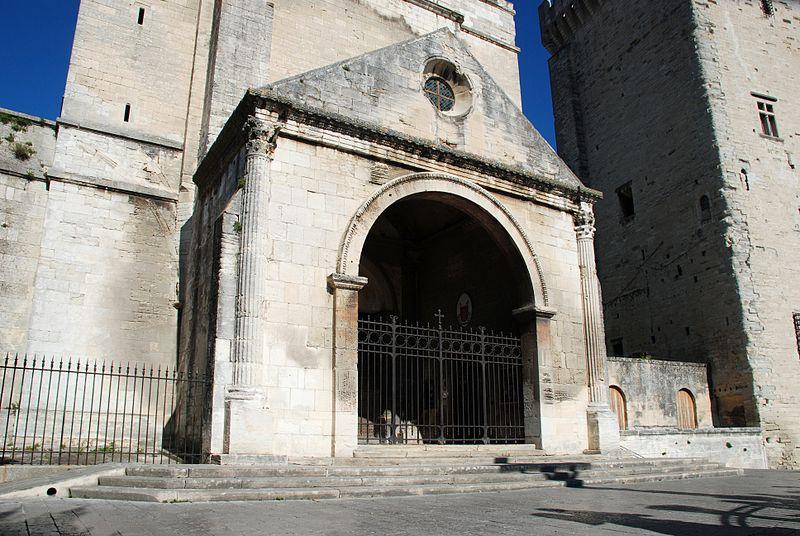 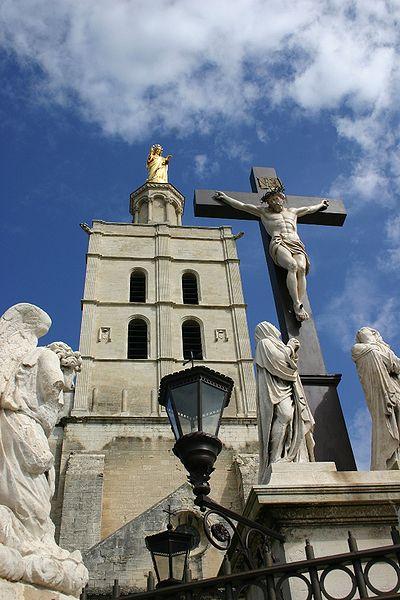 Devant le clocher 
la Vierge doré                      veille sur la ville 
et sur le Christ 
qui regarde l'ange
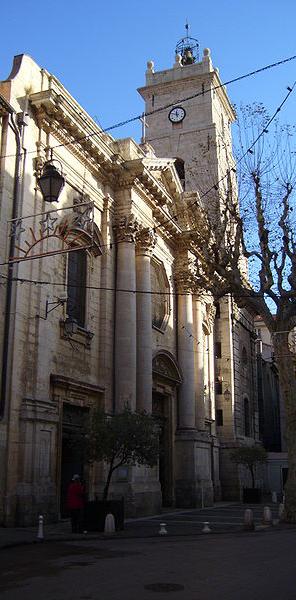 Cathédrale Notre-Dame-de-la-Seds 
de Toulon
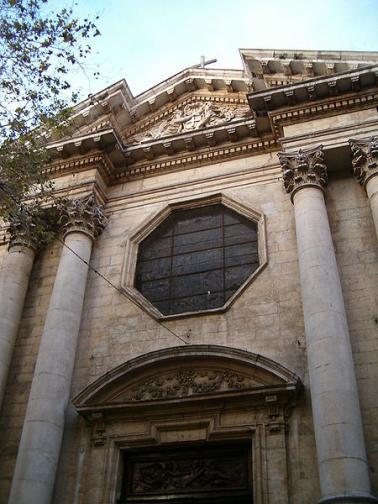 Elle est créé au ve siècle
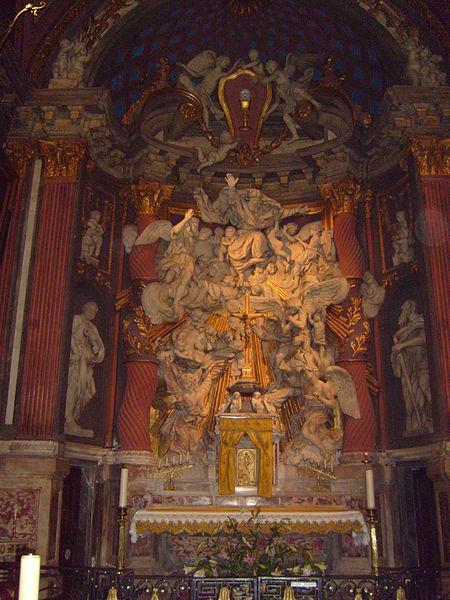 Retable de 
Christophe Veyrier
Notre-Dame du Puy.
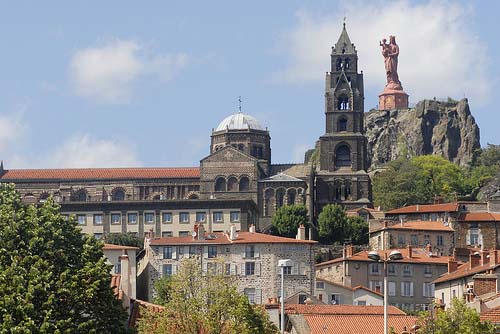 De facture romane, la cathédrale Notre-Dame du Puy se dresse au pied du rocher Corneille, un promontoire d'origine volcanique dominé par une statue de la Vierge en acier moulé
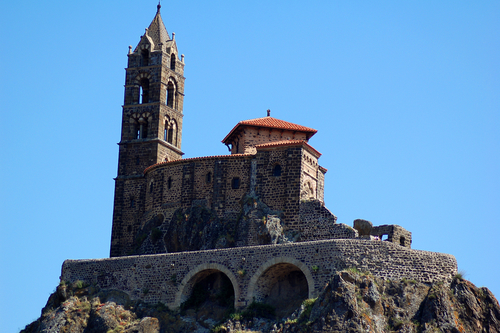 Le chœur repose directement sur le rocher
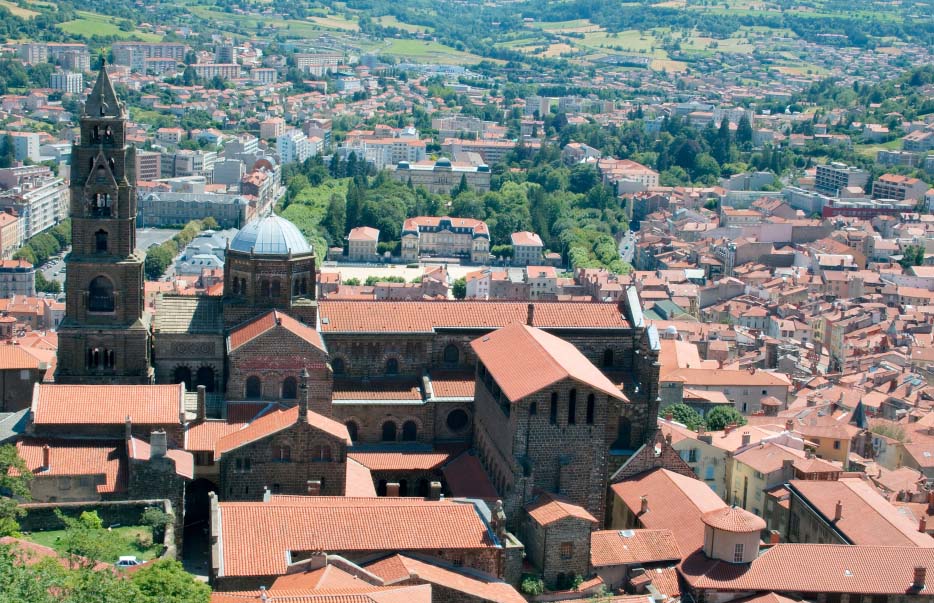 En 1998 elle a été inscrite sur la liste 
du patrimoine mondial par l'UNESCO
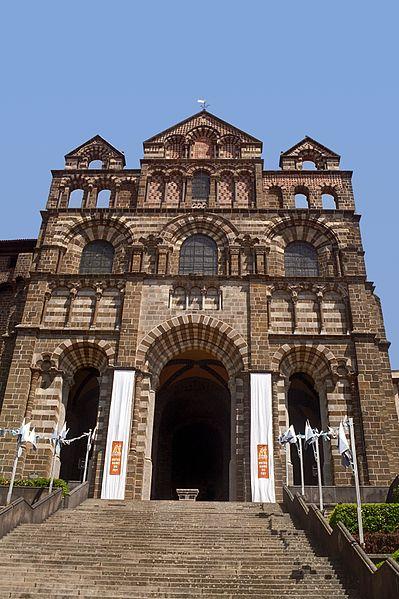 La façade de la cathédrale 
se dresse en haut d'un grand escalierde de 102 marches,
qui se continue sous le porche, débouche sous la nef .
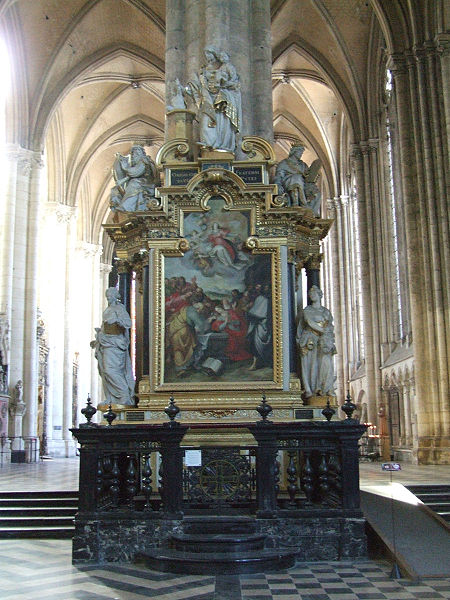 Chapelle
 de Notre-Dame 
du Puy
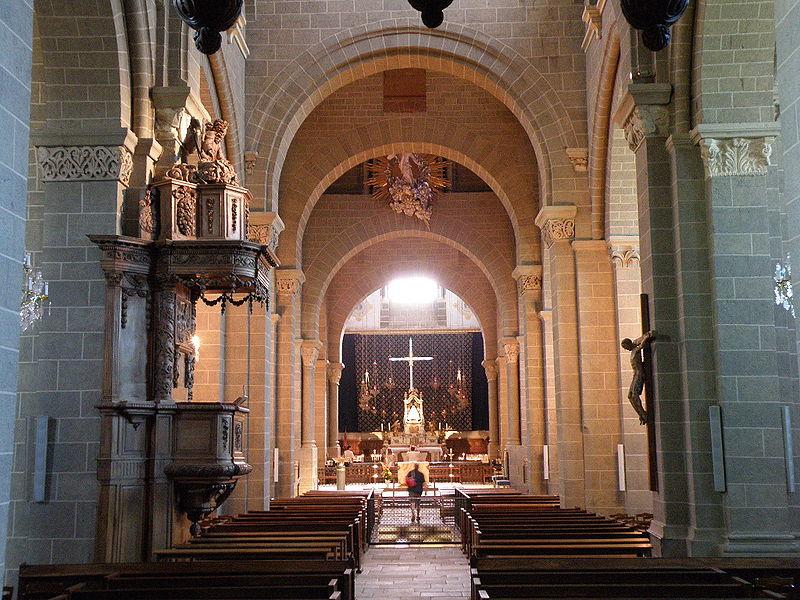 Vue de la nef vers l'est. Au fond : chœur avec la Vierge Noire.
Les cathédrales, réunis dans sa construction 
 deux styles – gotique et roman.
Notre-Dame de Strasbourg
Notre-Dame de Senlis
Notre-Dame de Dax
Notre-Dame de Noyon
Notre-Dame de Comminges
Notre-Dame de Tulle
[Speaker Notes: Notre-Dame- est une cathédrale catholique située à Nîmes]
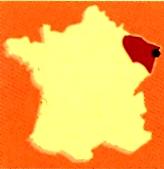 Strasbourg
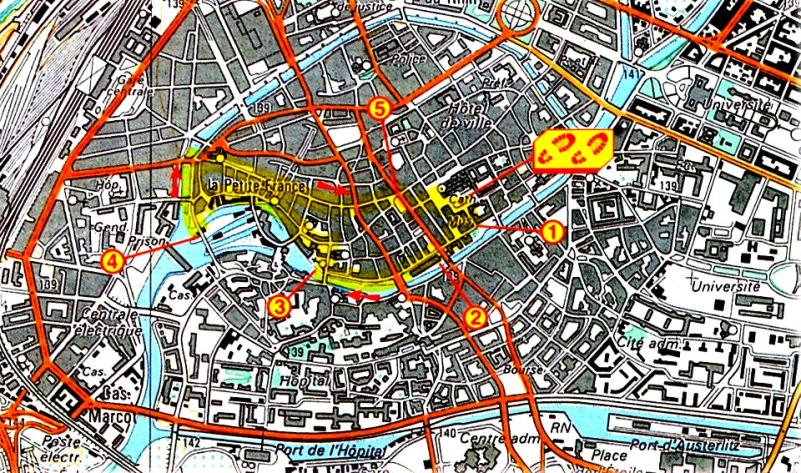 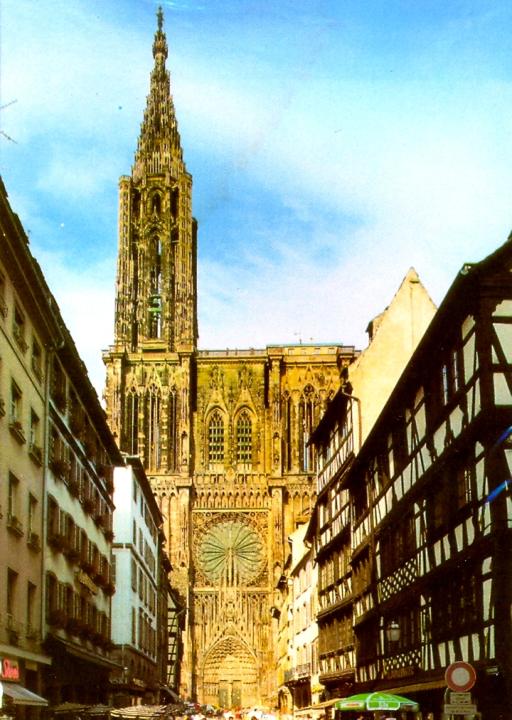 Notre-Dame
de Strasbourg
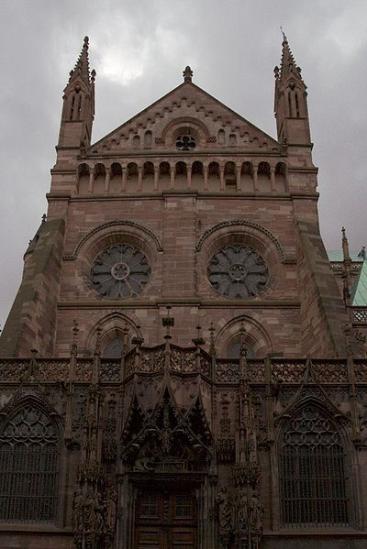 Le portail Saint-Laurent au nord
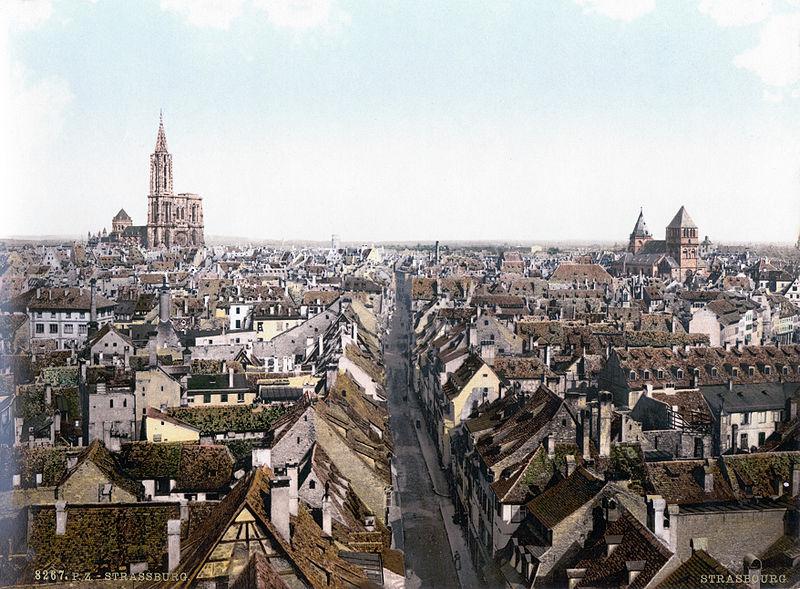 La ville et la cathédrale
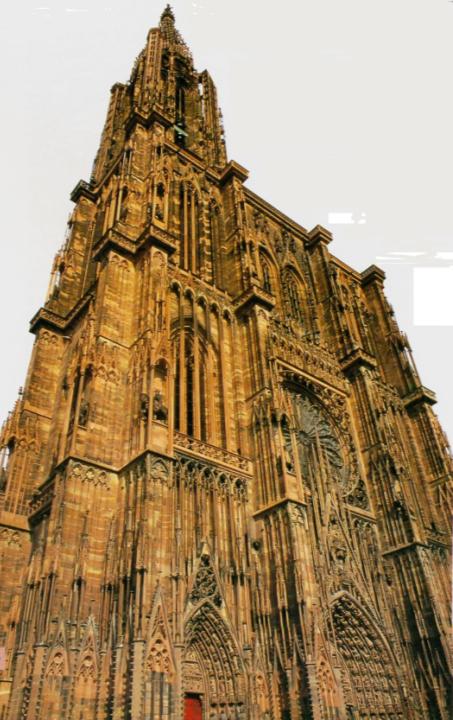 Le portail latéral sud
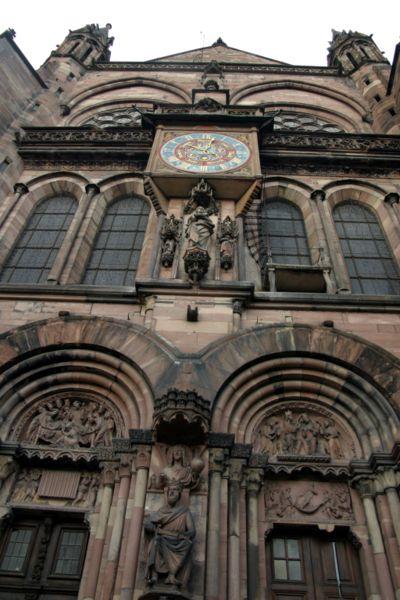 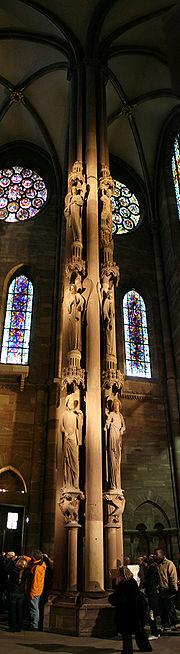 Le pilier des anges
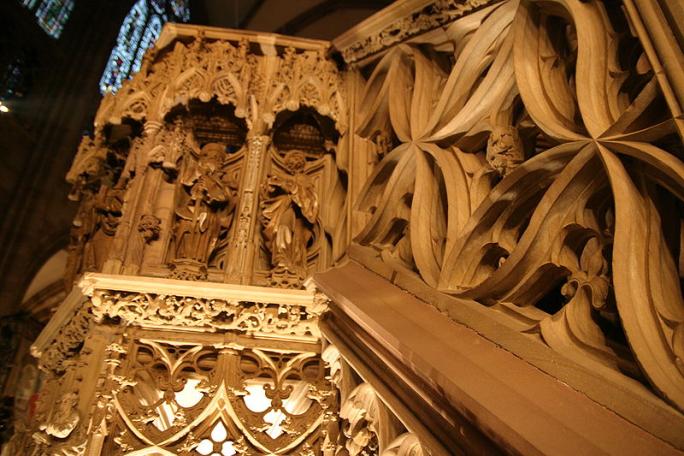 Une cinquantaine de statues 
 décorent la chaire
Le grand orgue
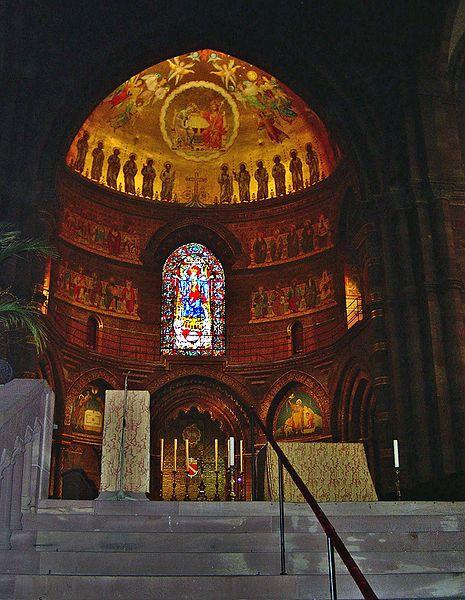 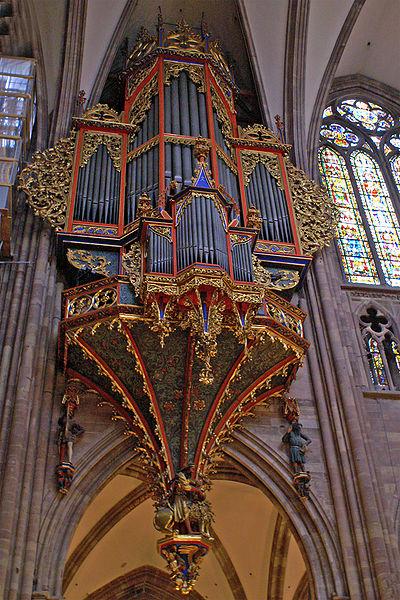 Le chœur est orné de fresques, 
datant du XIXe siècle
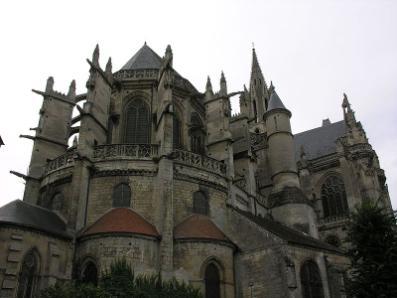 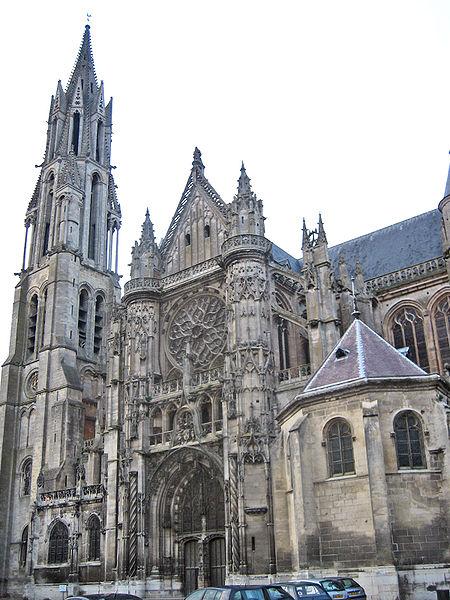 Notre-Dame
de Senlis
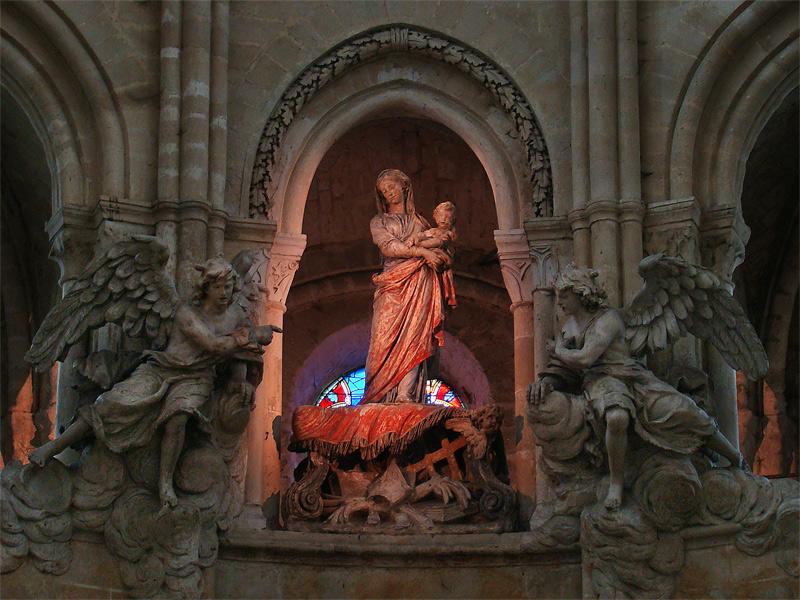 Vierge à l'Enfant
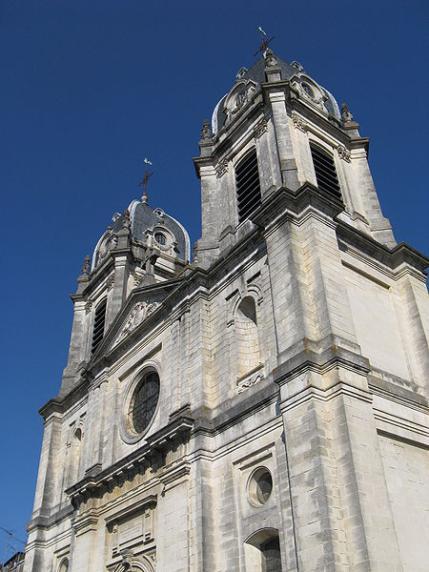 Notre-Dame
de Dax
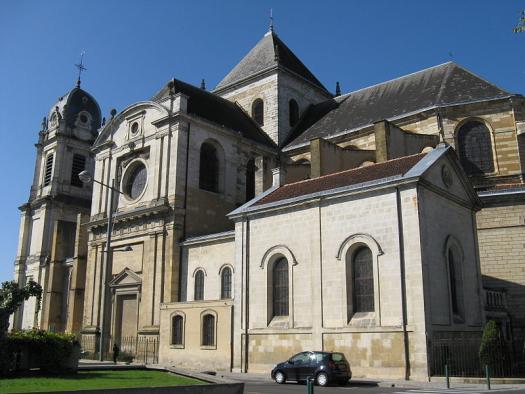 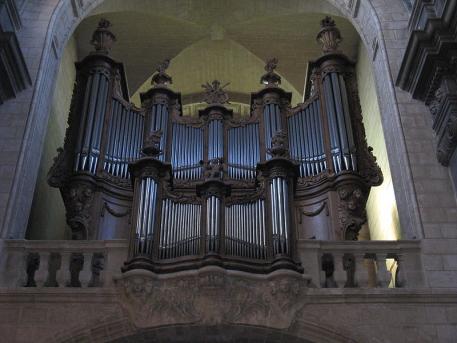 L'autel
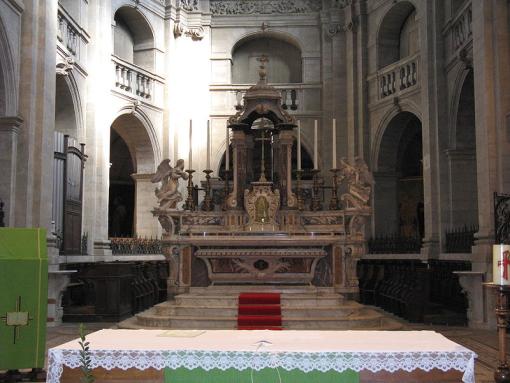 L'orgue
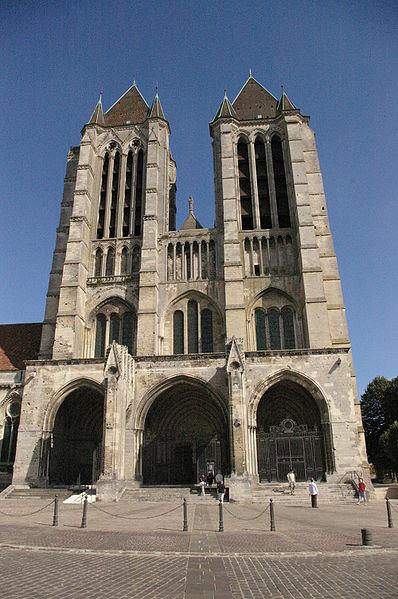 Notre-Dame
de Noyon
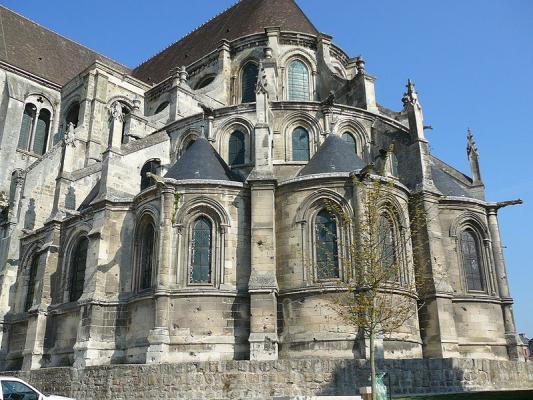 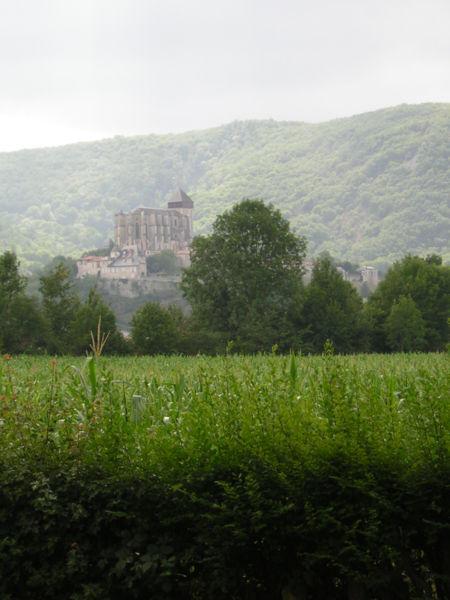 Notre-Dame
de Comminges
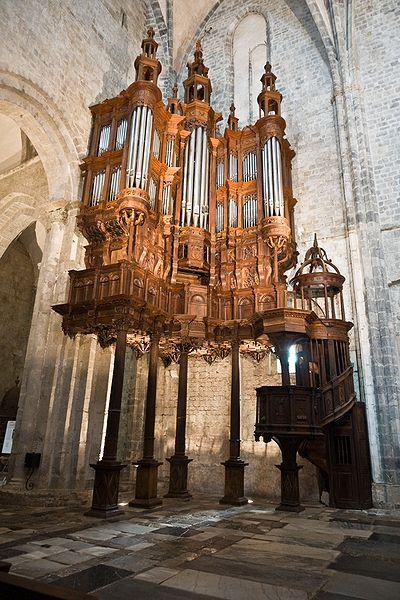 Orgue de la Cathédrale
Le cloitre
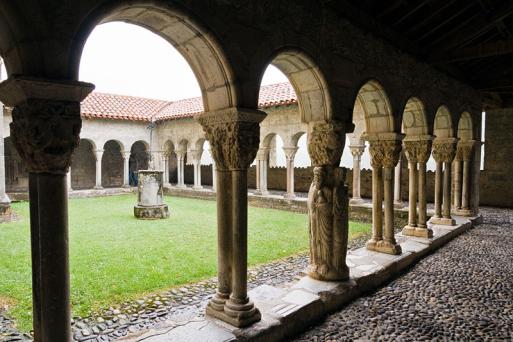 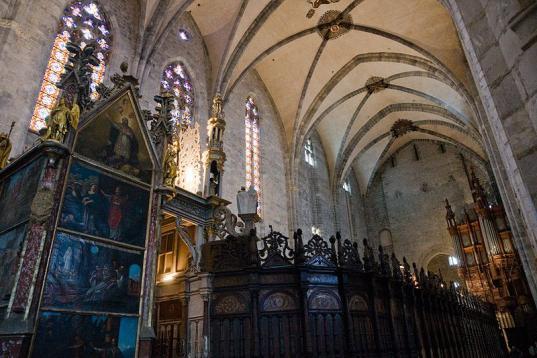 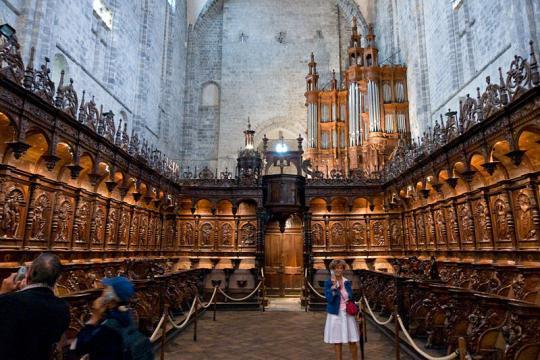 Intérieur
 de la cathédrale
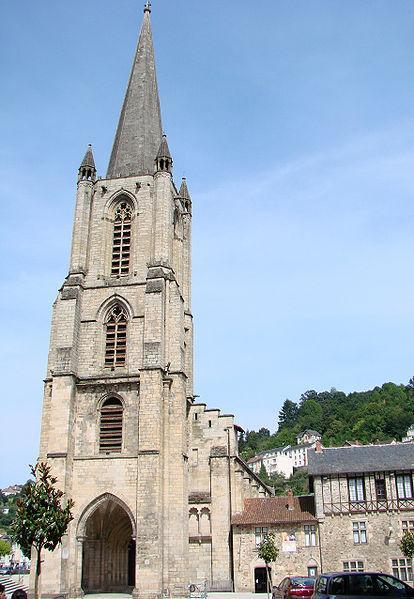 La cathédrale 
Notre-Dame de Tulle 
a été construite au XIIe siècle.
Elle a été classée 
monument historique par liste de 1862
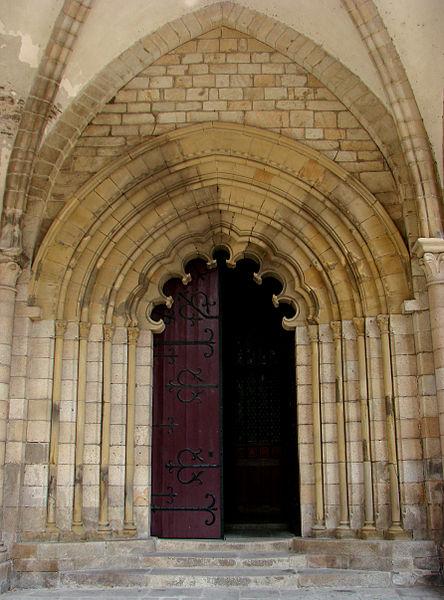 Portail 
de la cathédrale
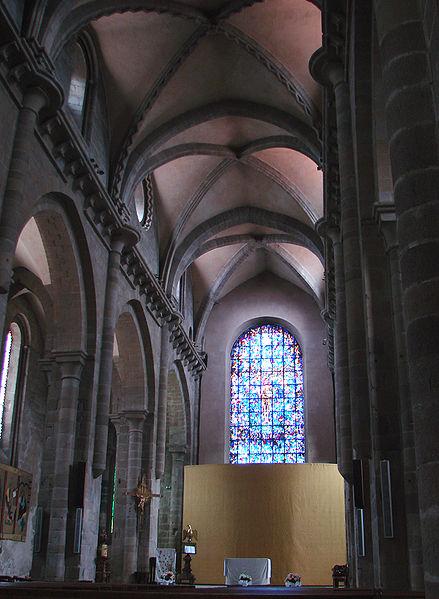 La décoration intérieure 
est d'une élégante sobriété,
 mise en valeur 
par la luminosité 
qu'apportent 
les grandes baies.
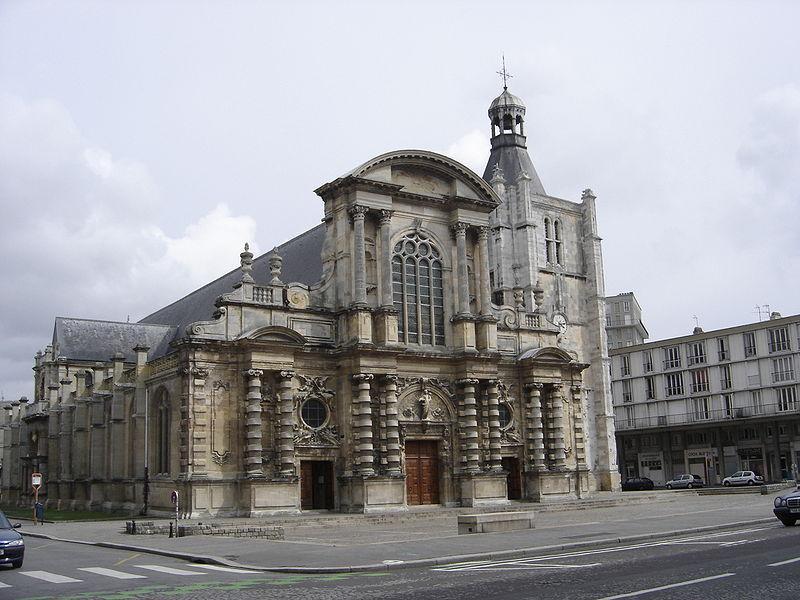 Notre-Dame
du Havre
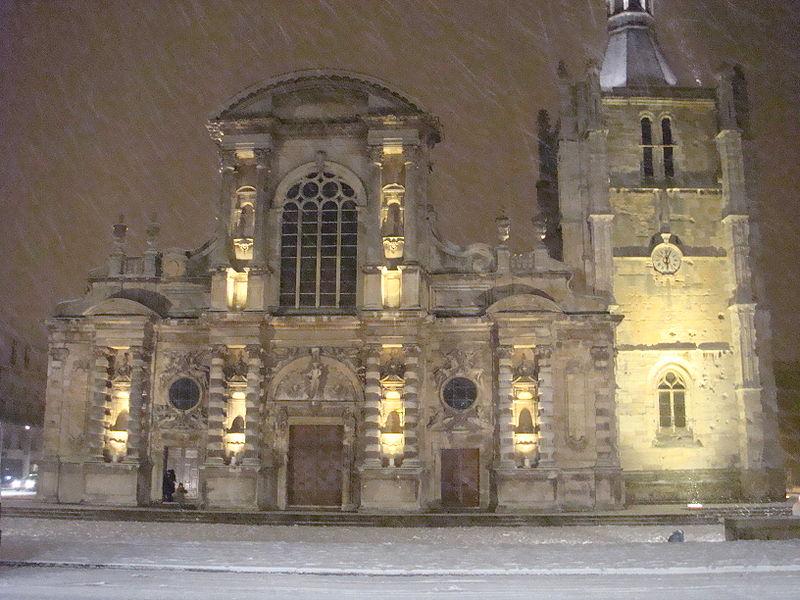 Façade principale et la tour éclairées
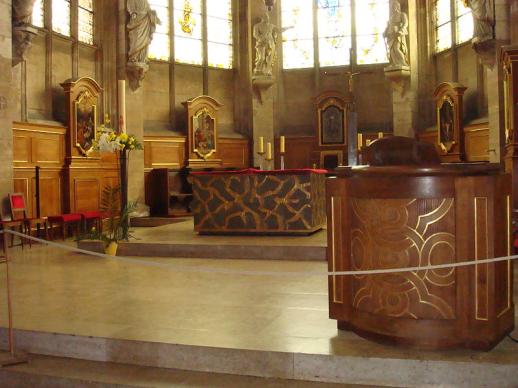 Le chœur
XVIe-XIIe siècle
La nef de la cathédrale
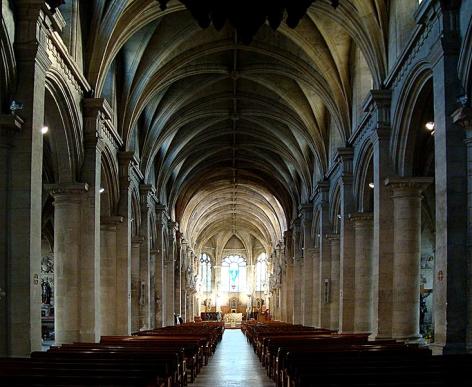 La cathédrale est classée 
au Patrimoine mondial
 de l’UNESCO
Conclusion
toutes les cathédrales Notre-Dame
  c’est un mérveil de l’architecture médievale;
quelques  styles architecturals sont inhérents 
      aux cathédrales Notre-Dame de France;
le style, le plus répandu est le style gotique;
prèsque toutes les cathédrales Notre-Dame 
        sont bien cosérvées dès Moyen Age 
et fonctionnent à présent.
Merci
pour votre attention !